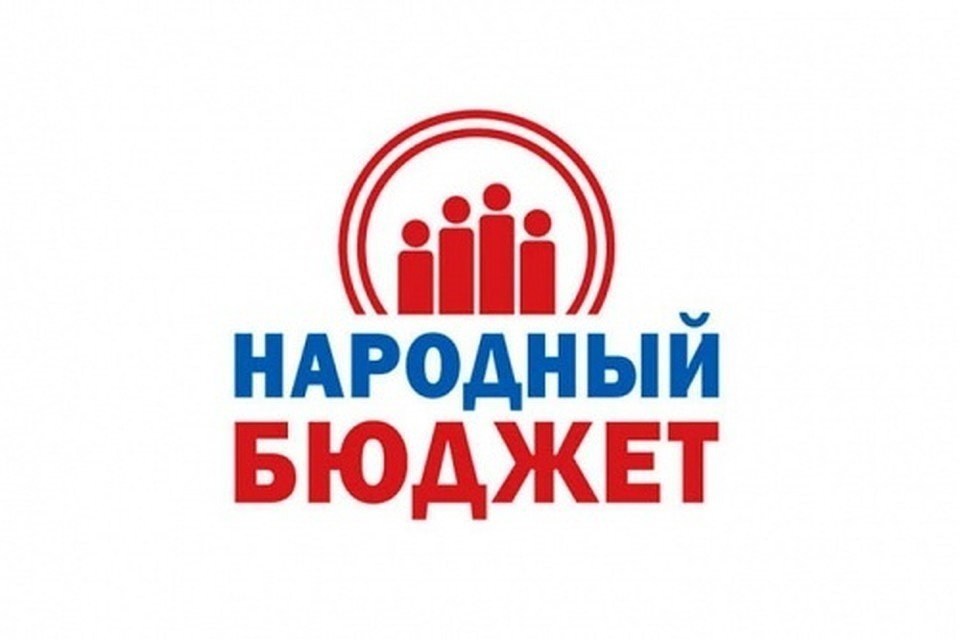 Город Чудово
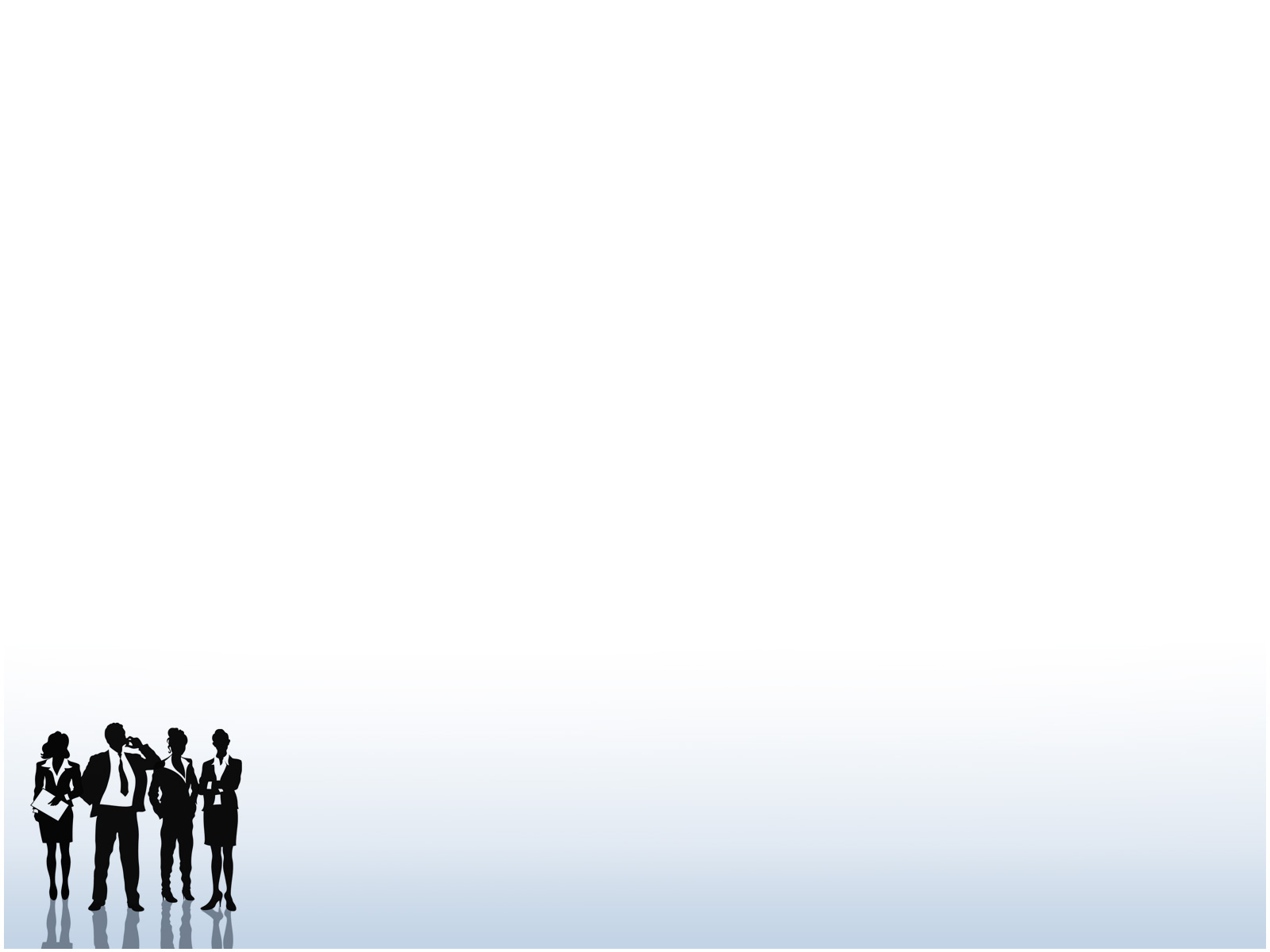 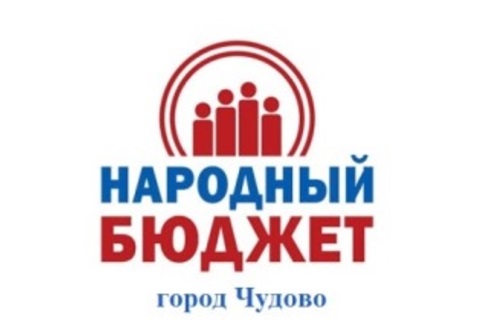 Инициативное предложение
члена бюджетной комиссии
Иванова Ивана Ивановича
Название инициативного предложения
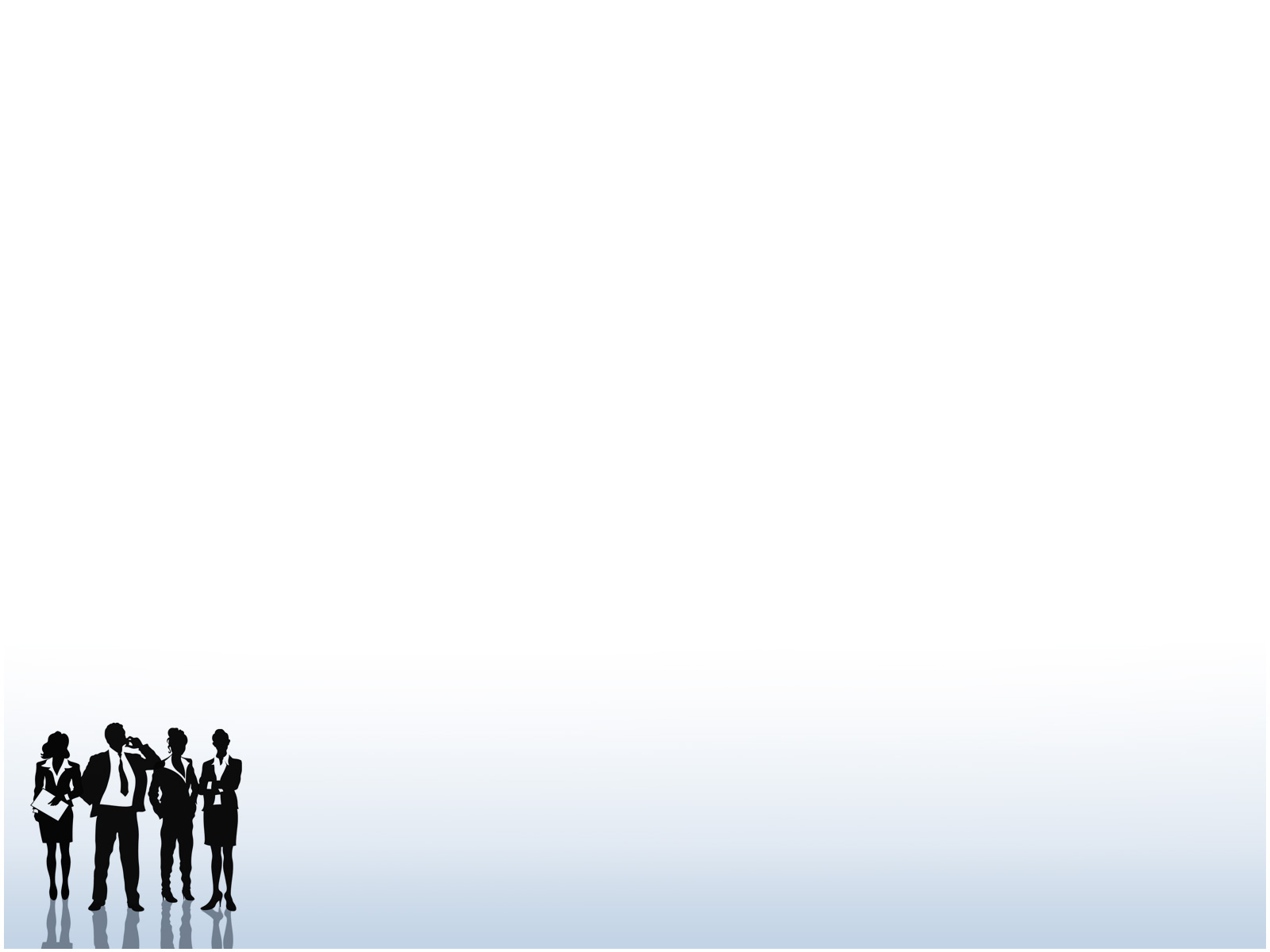 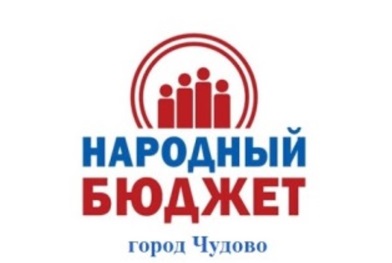 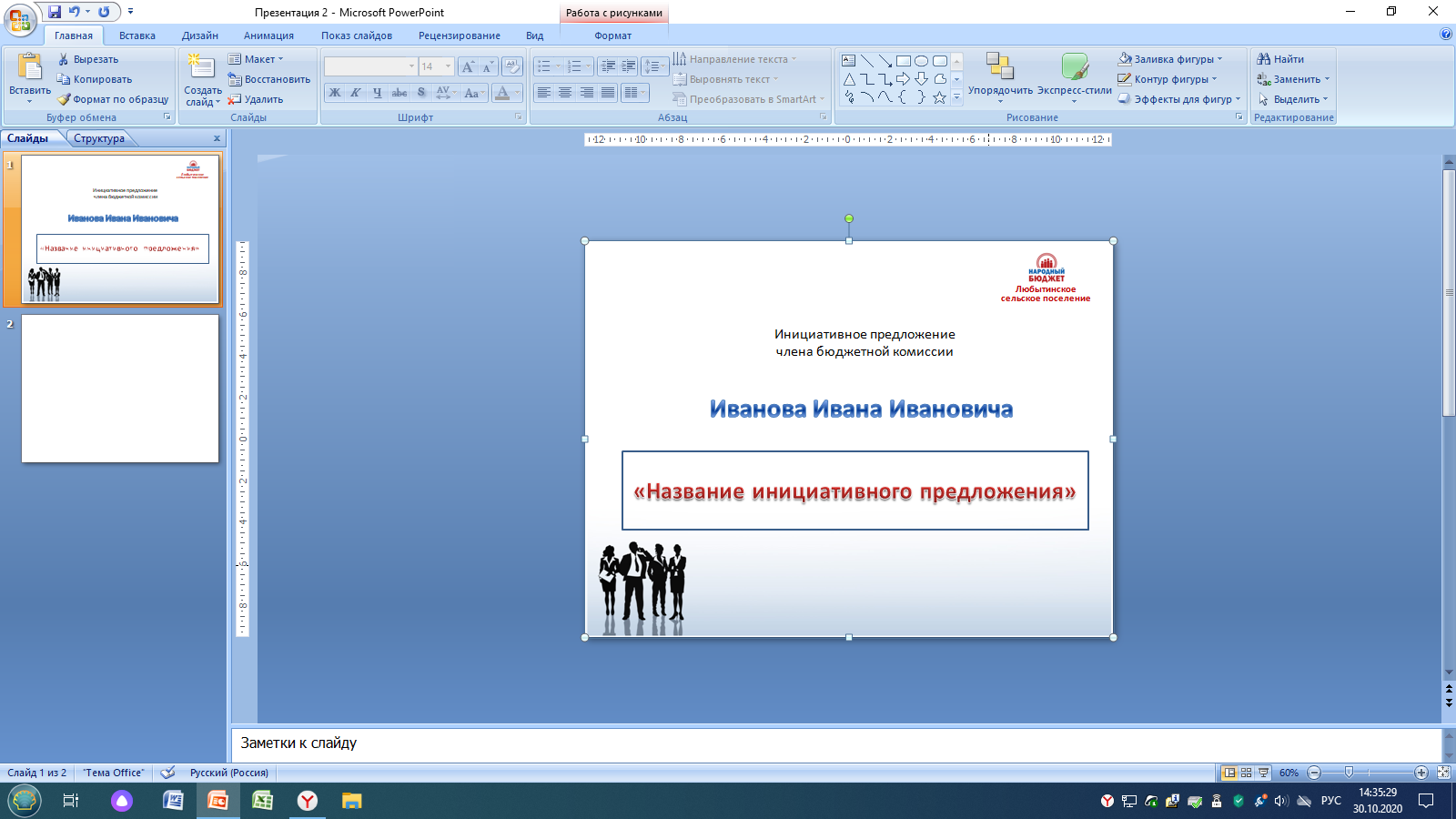 Проблема: 
                  ………………………………………………………….
                  ………………………………………………………….
                  ………………………………………………………….
                  ………………………………………………………….
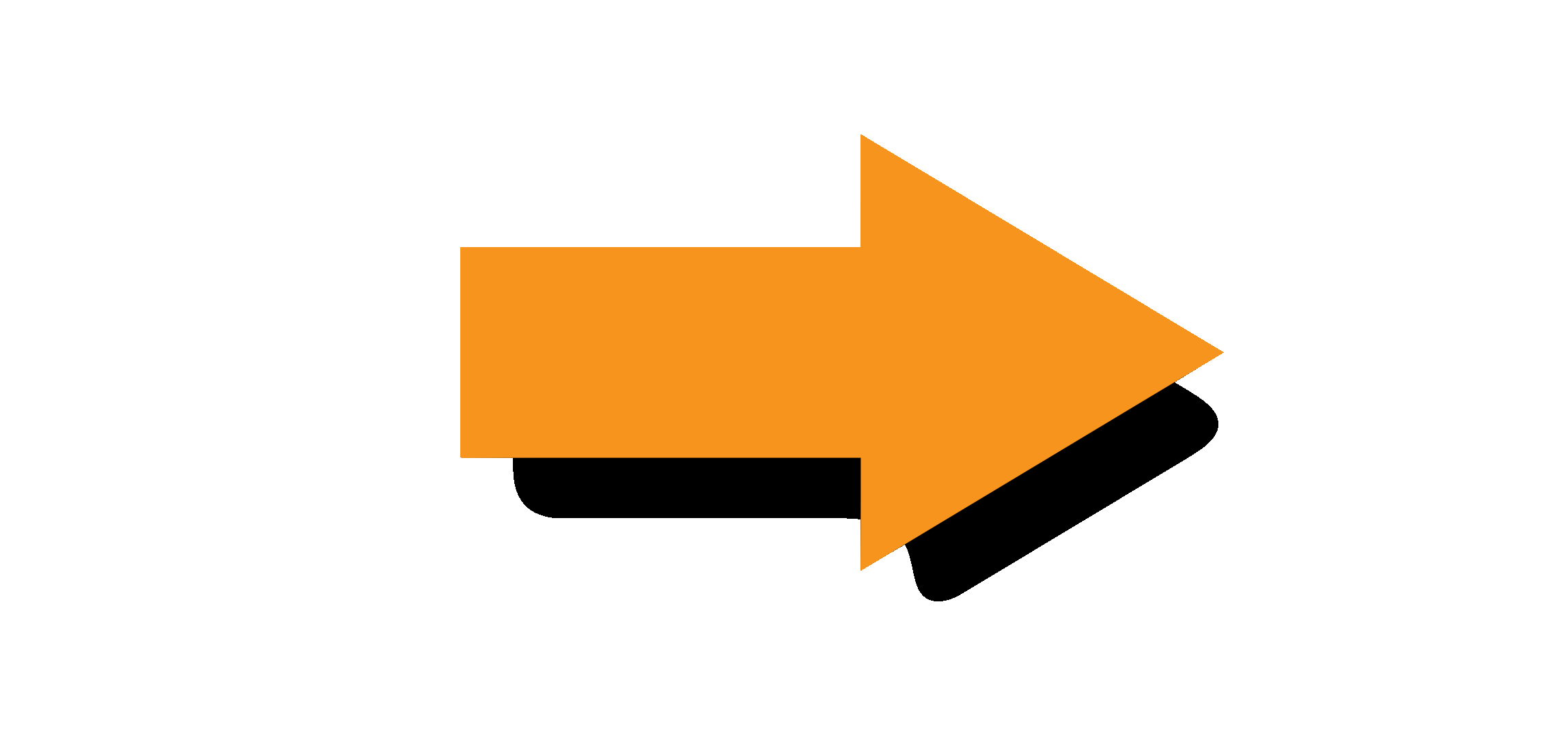 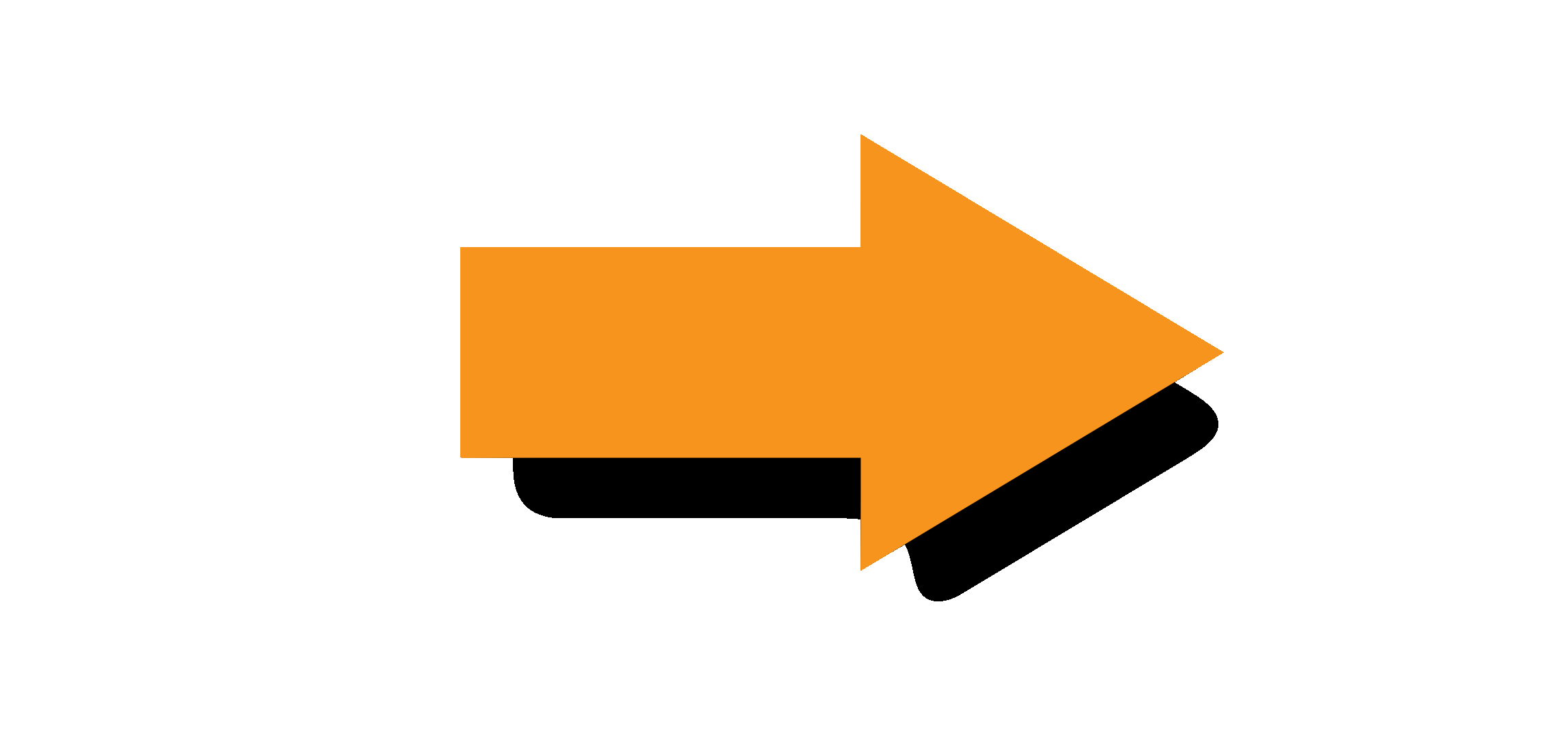 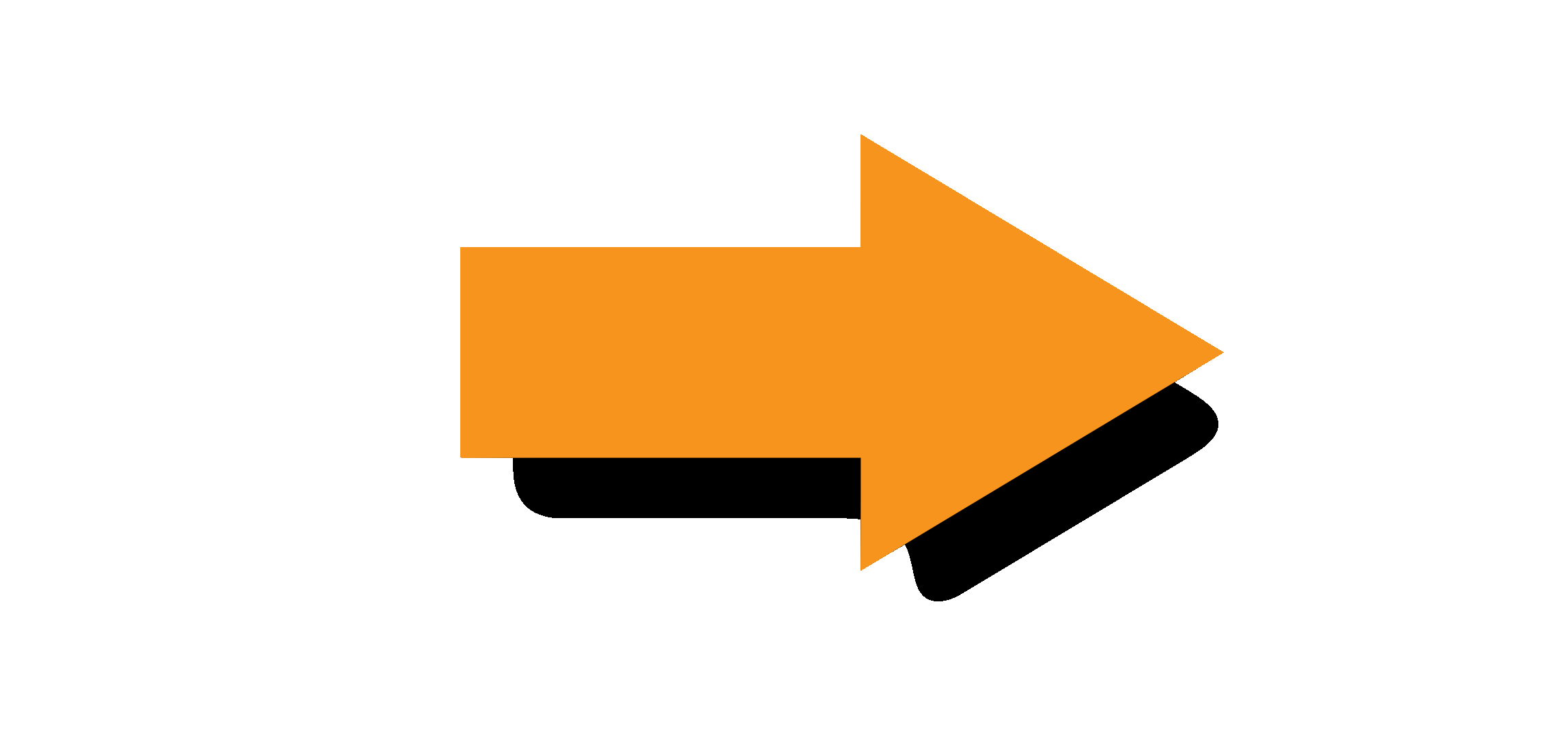 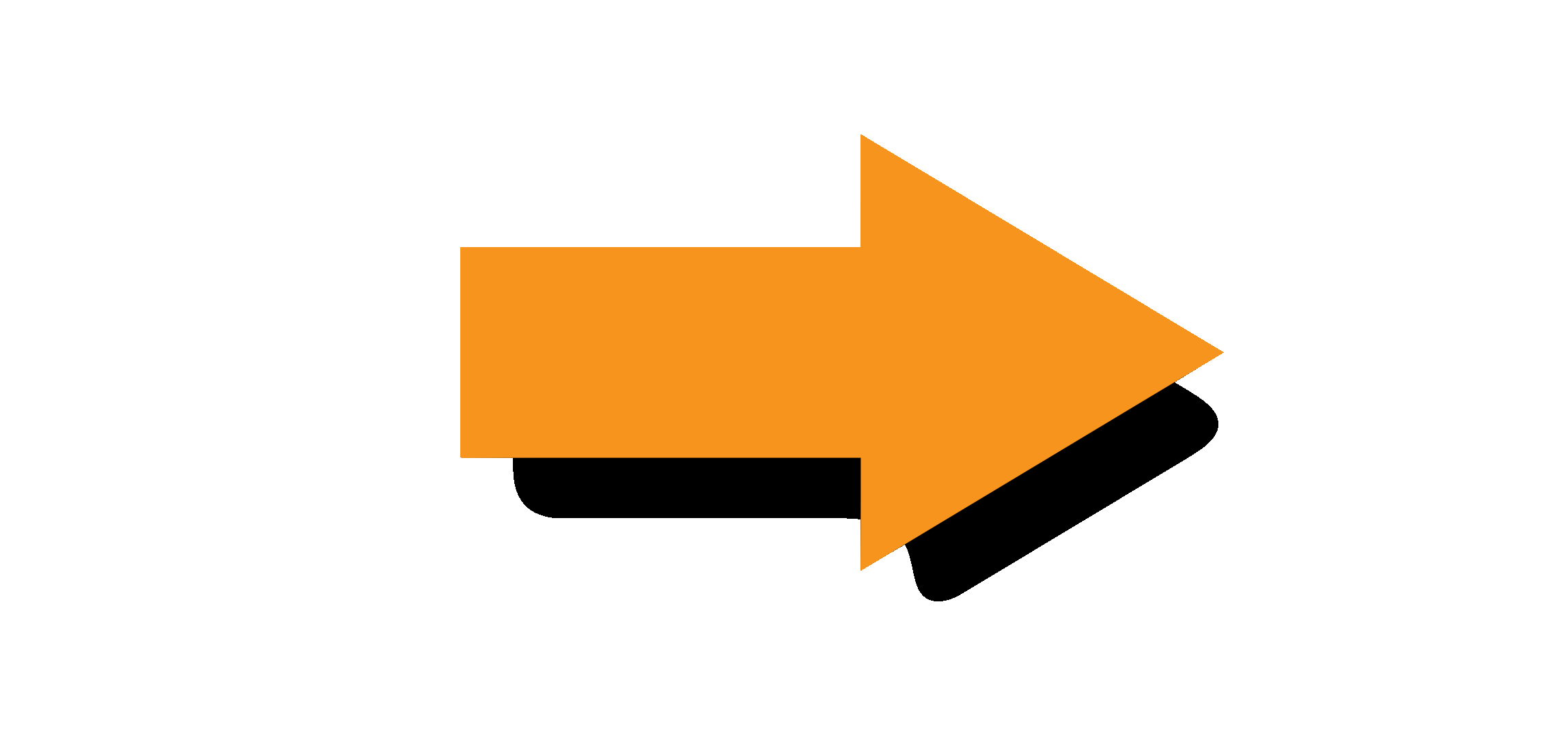 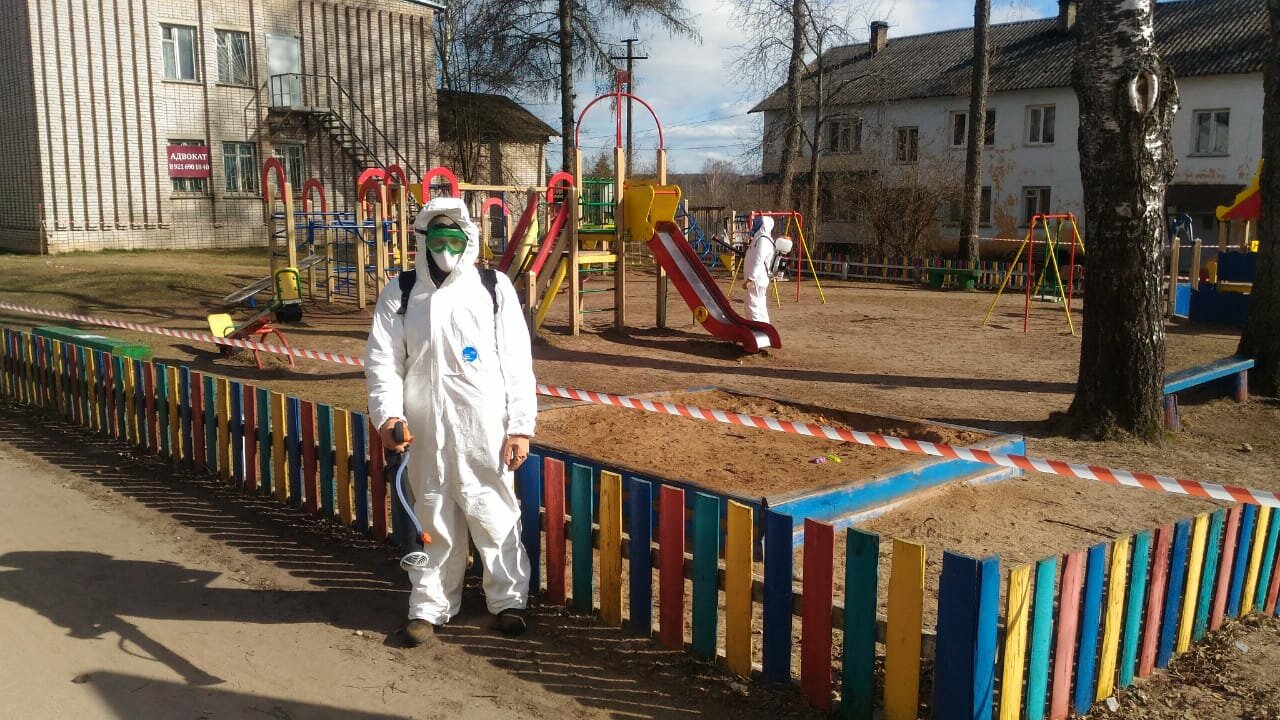 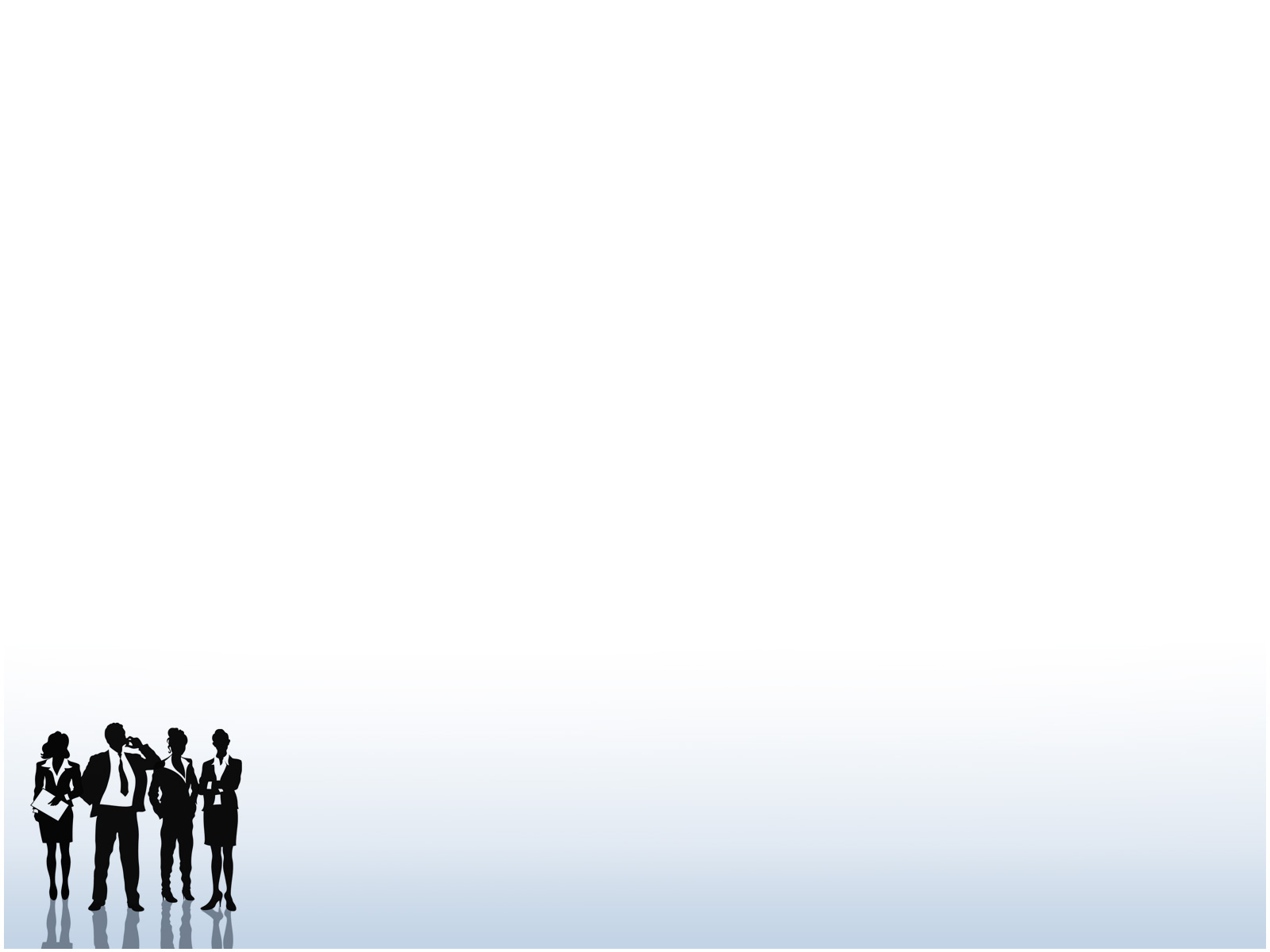 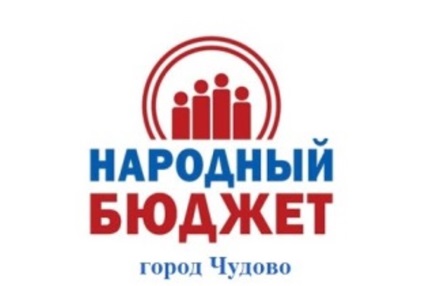 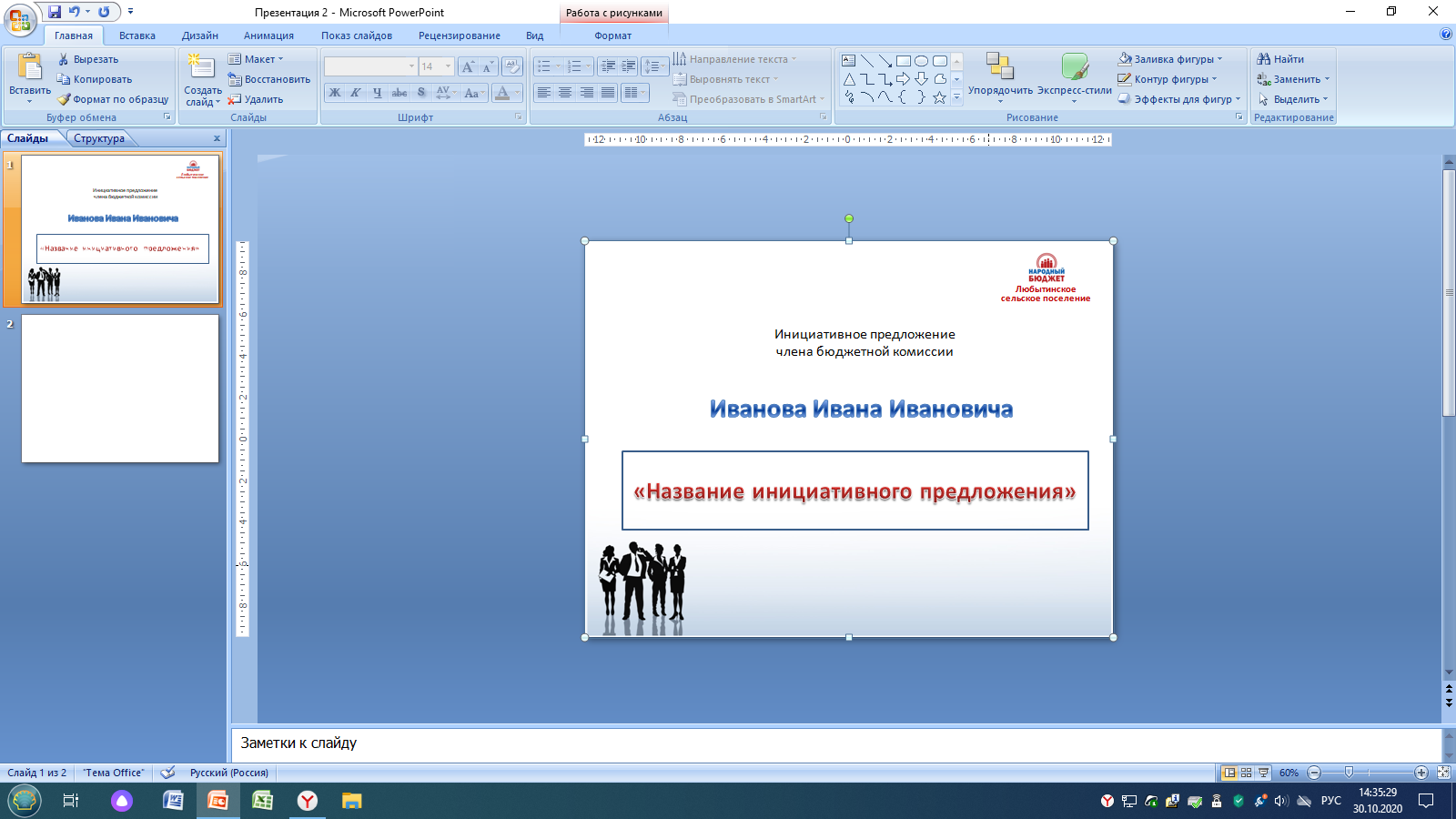 Решение: 
                  ………………………………………………………….
                  ………………………………………………………….
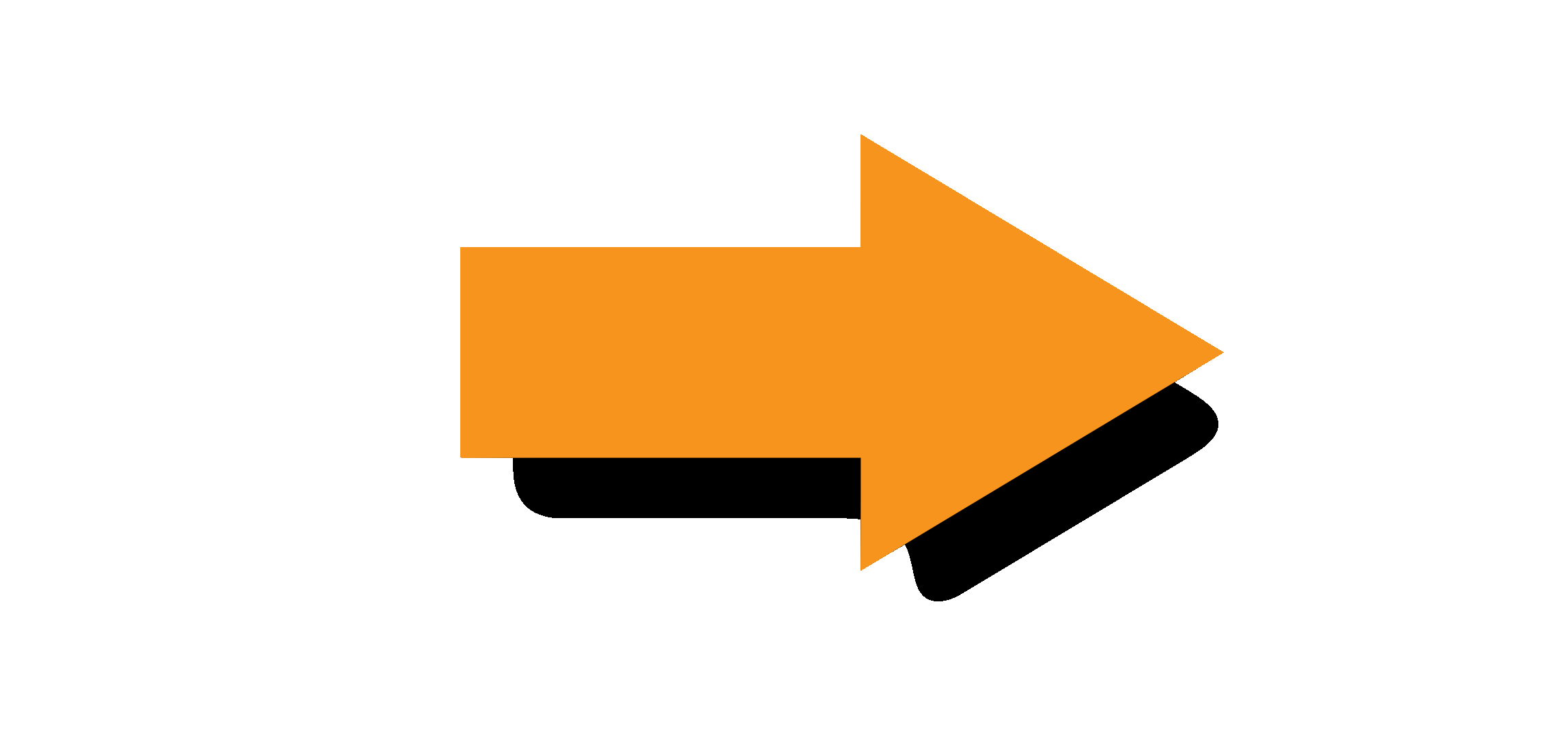 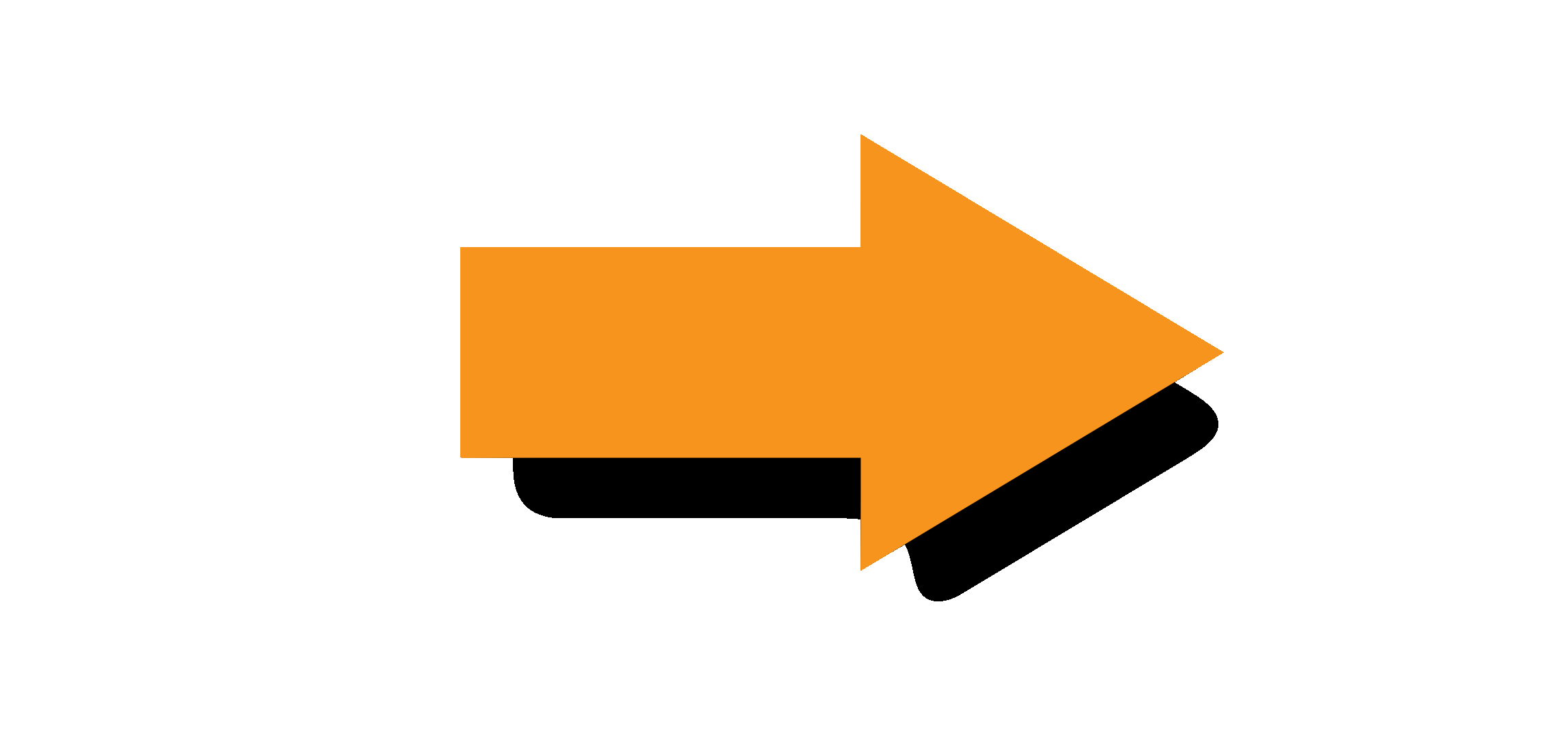 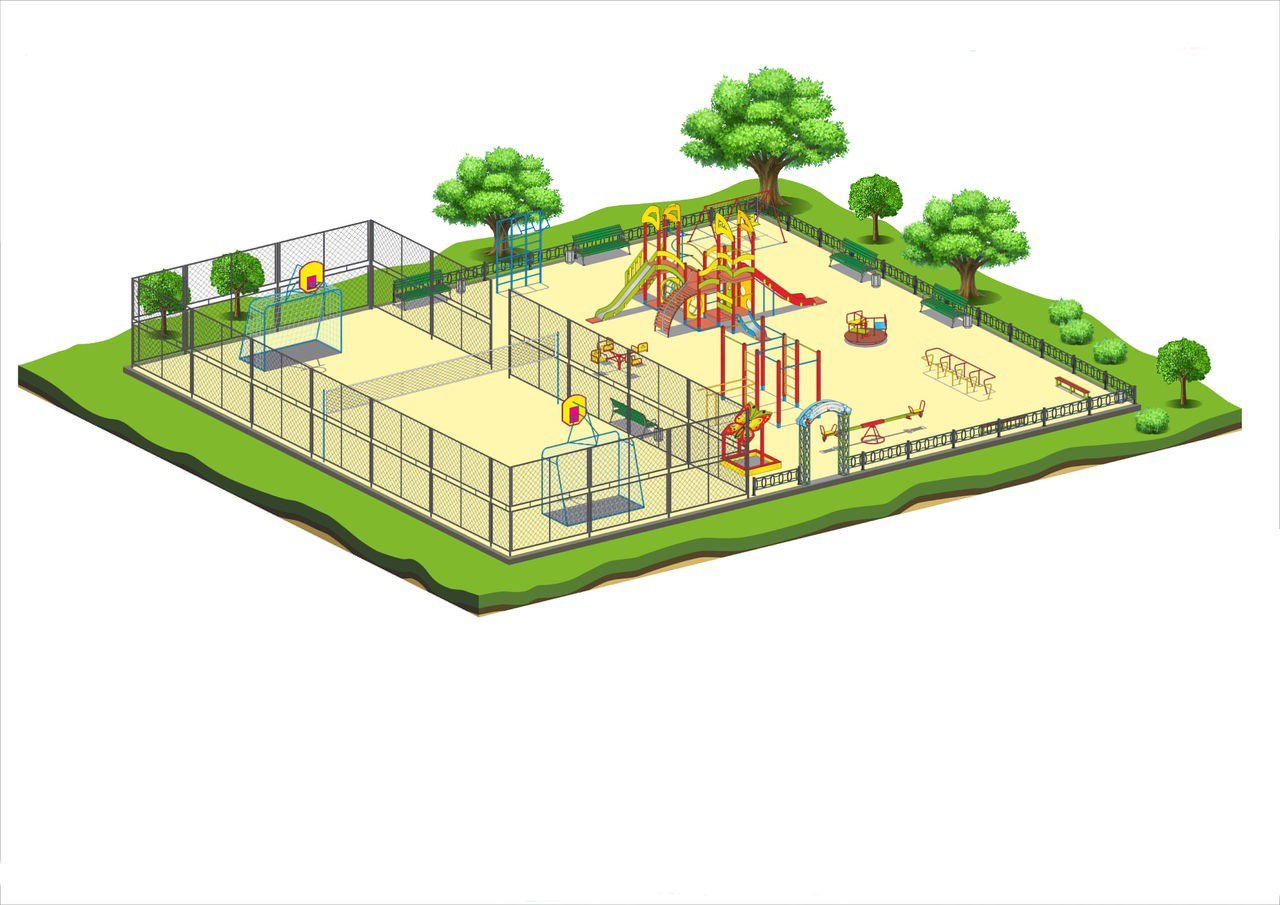 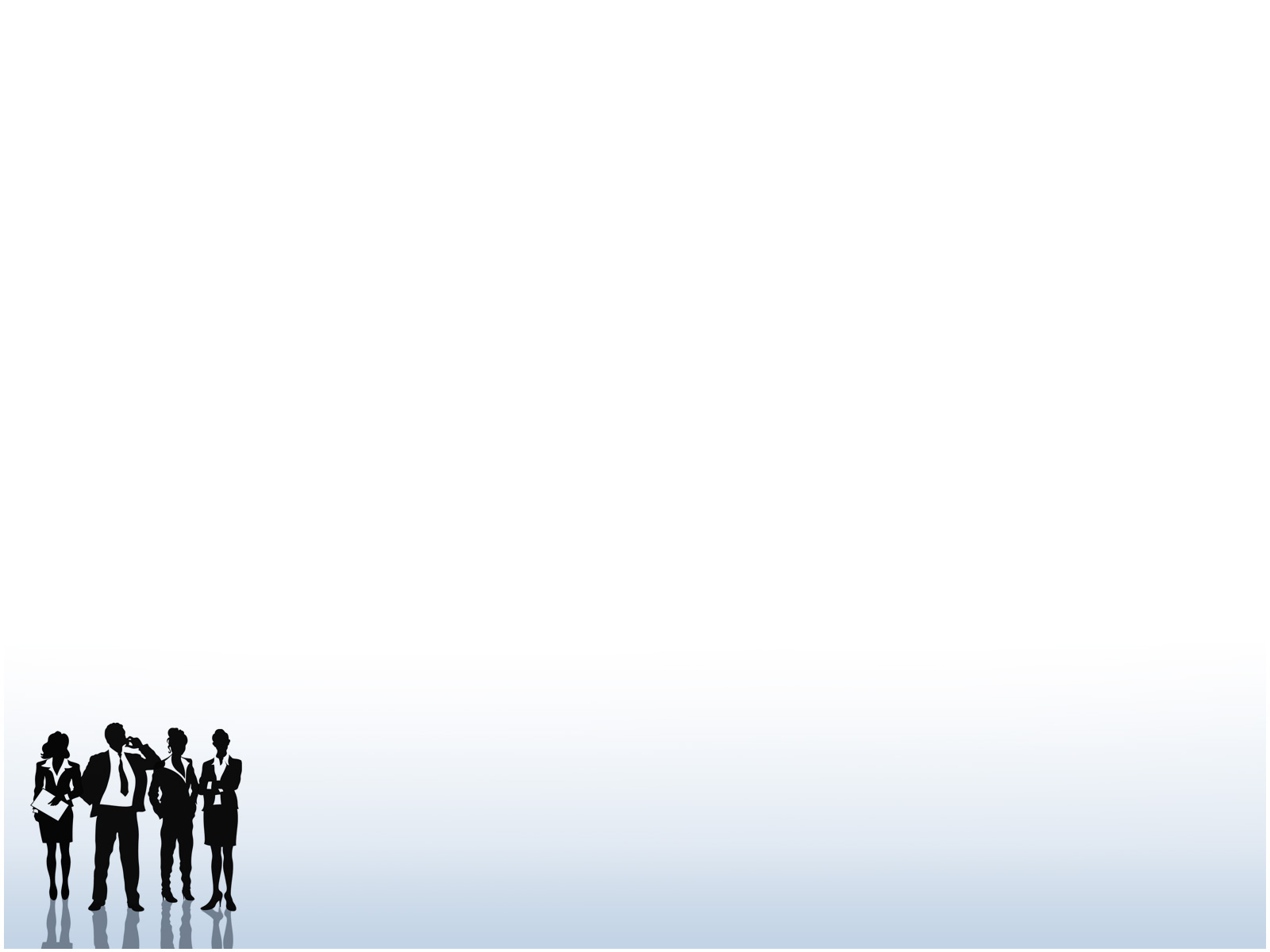 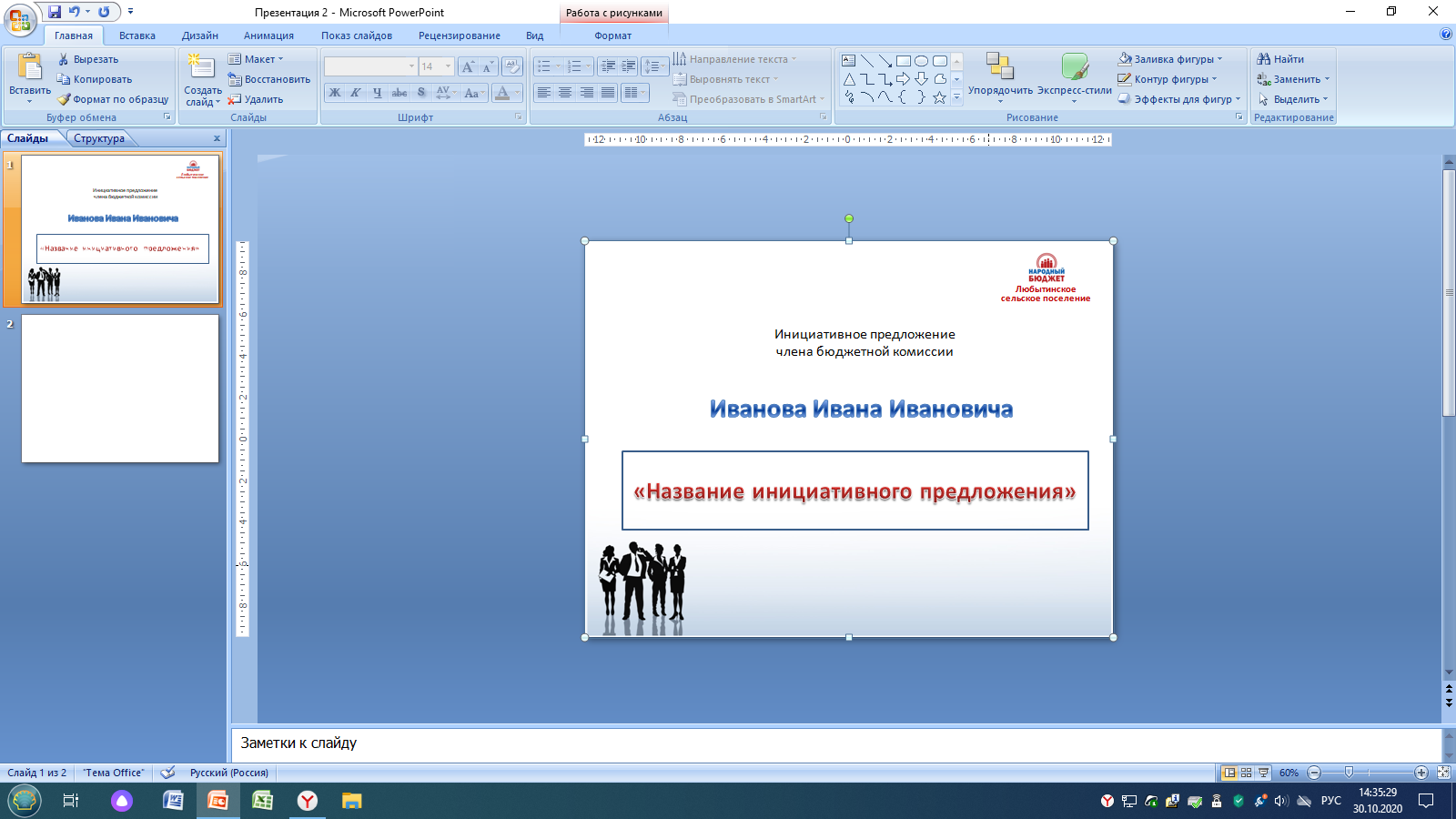 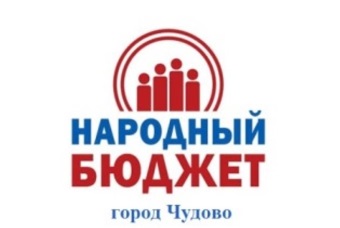 Аргументация:
               
                       …………………………………………………………………………………………….
                       …………………………………………………………………………………………….
                       …………………………………………………………………………………………….
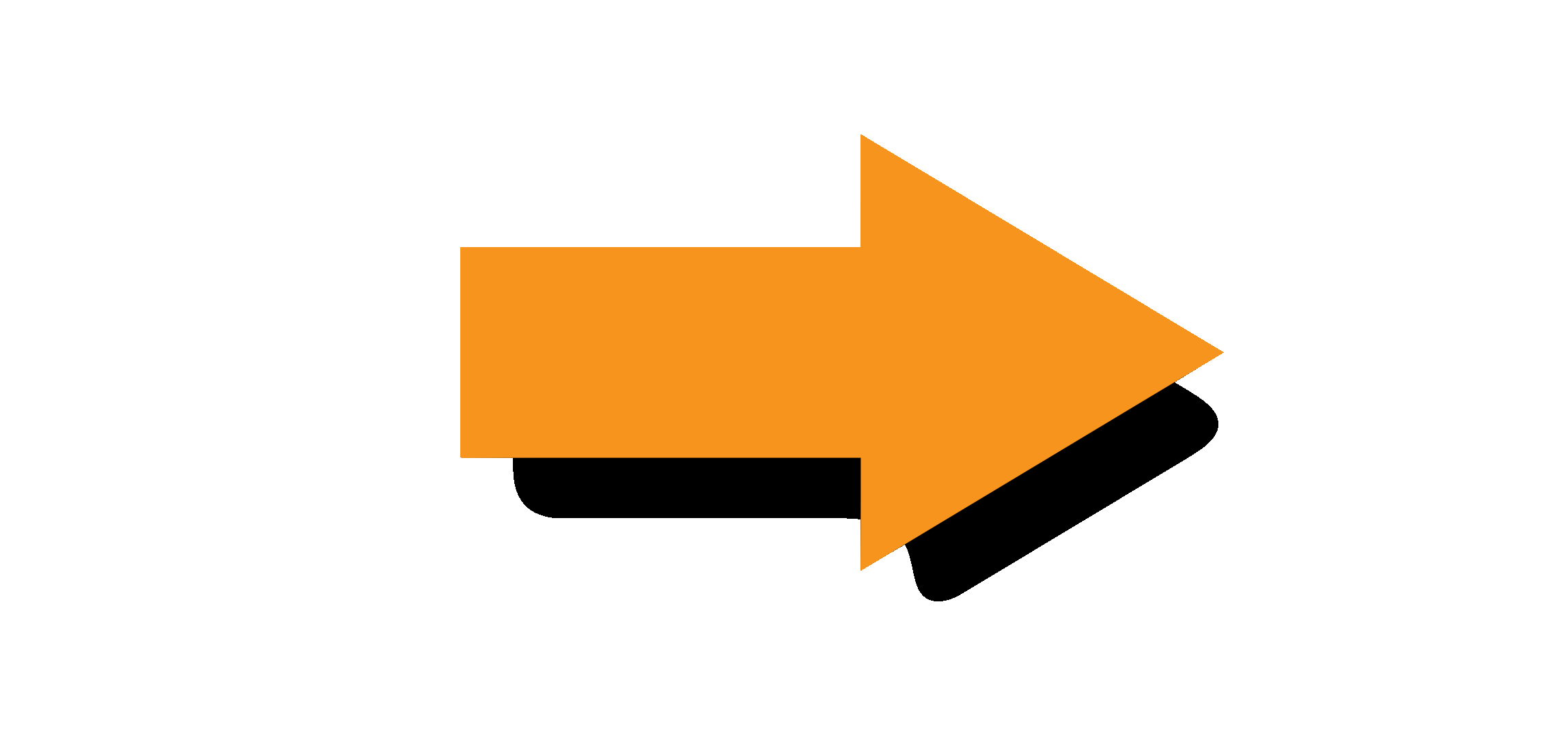 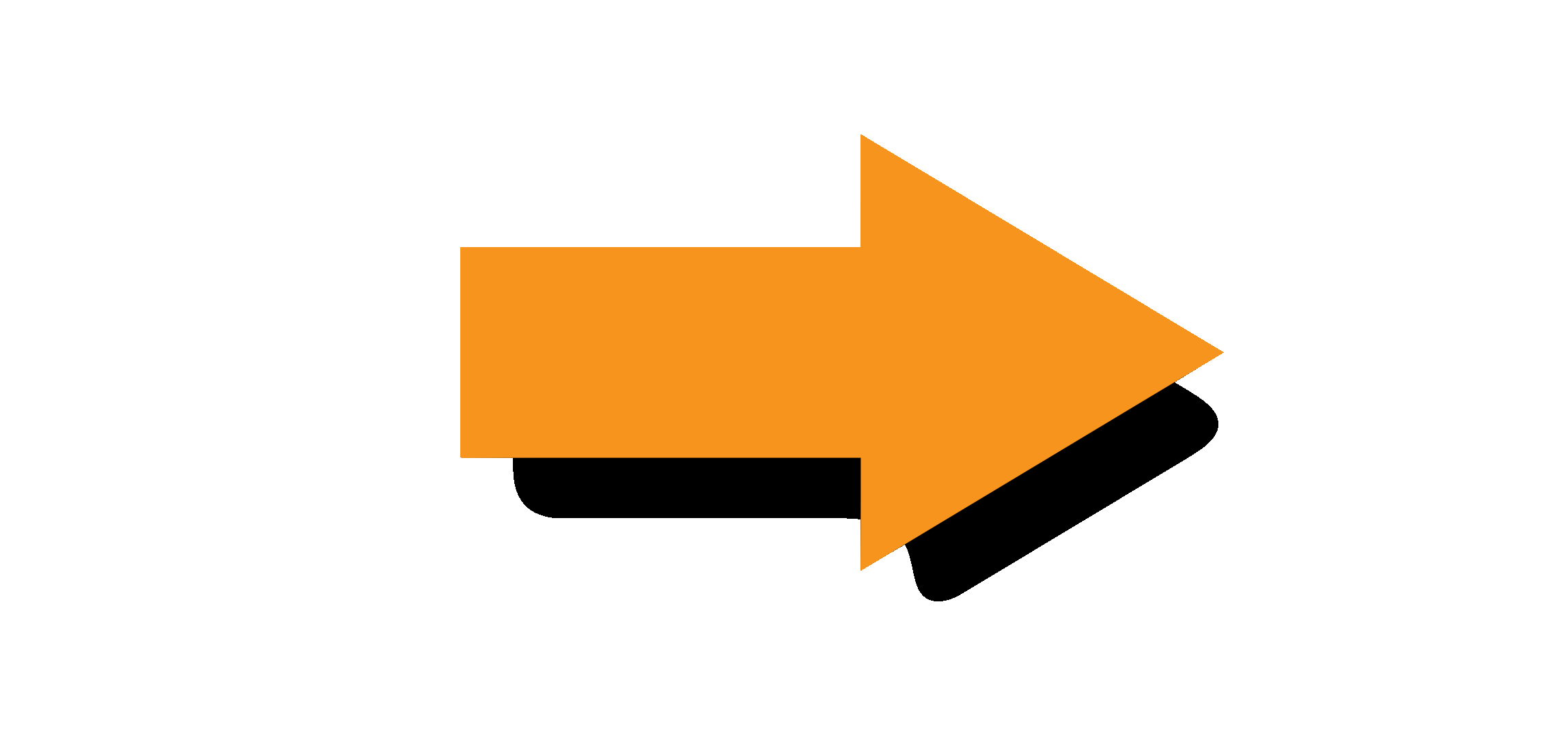 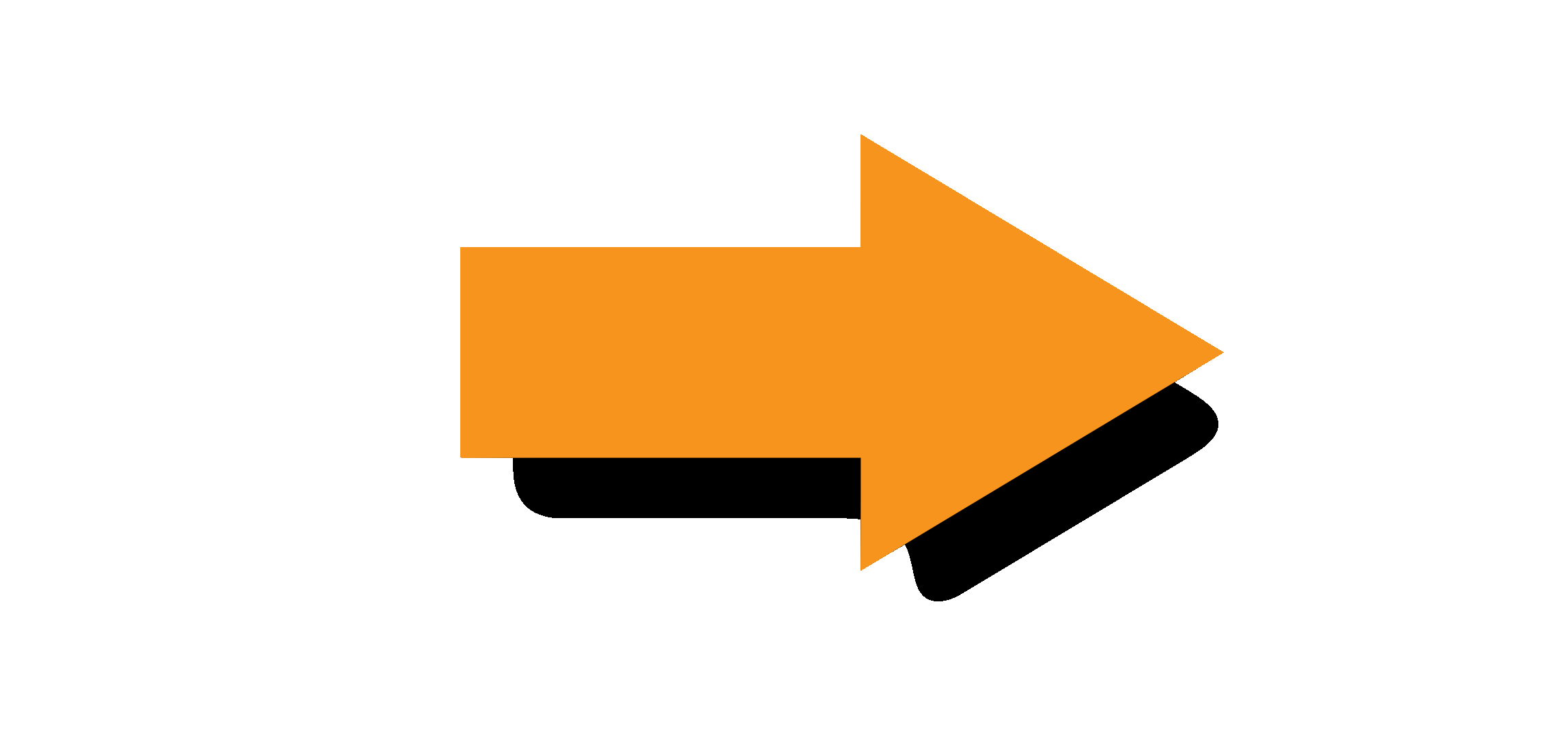 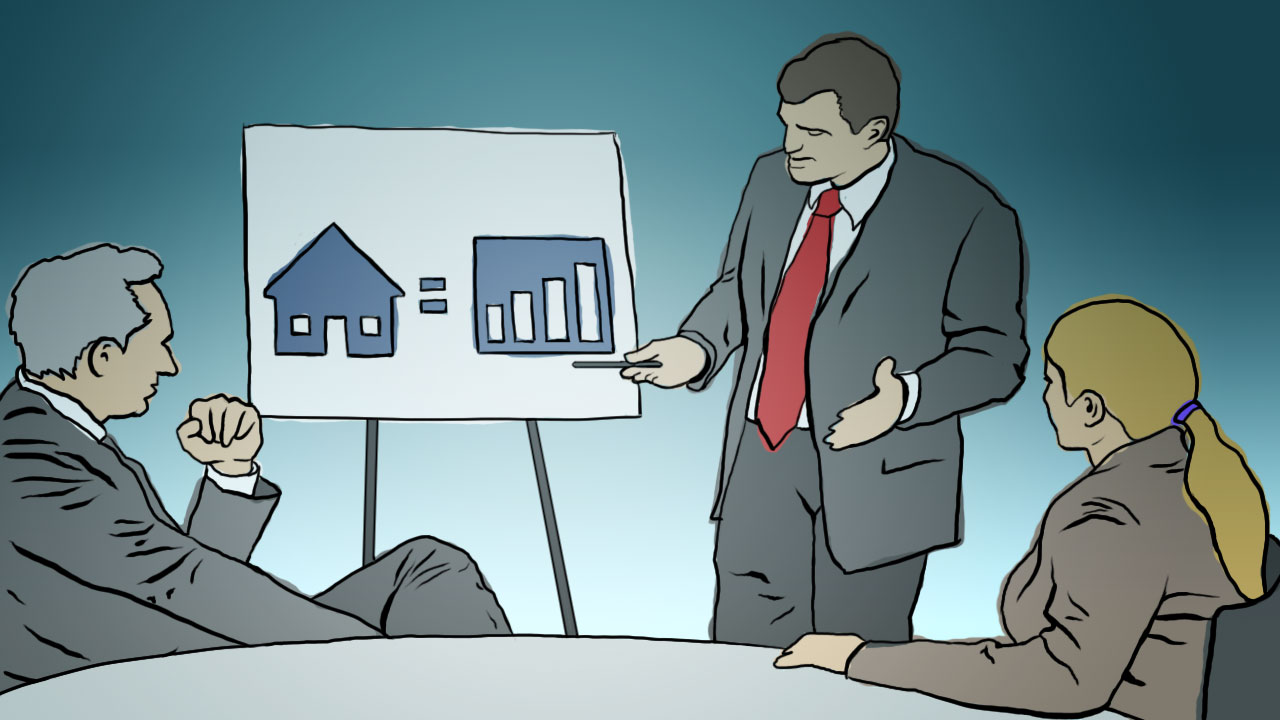 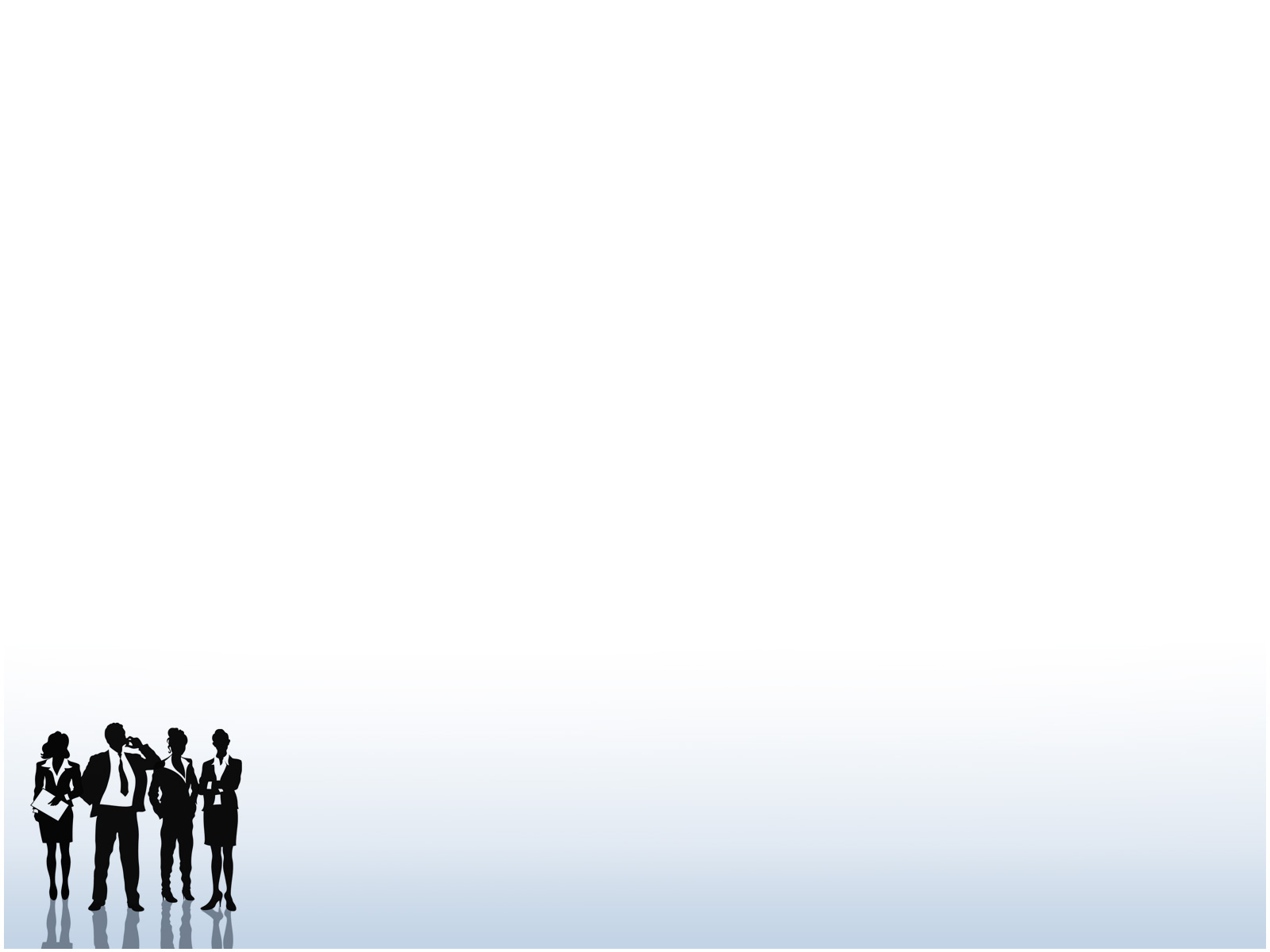 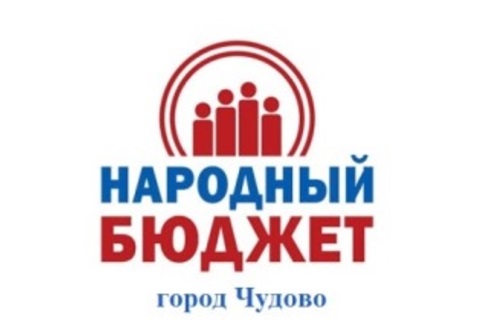 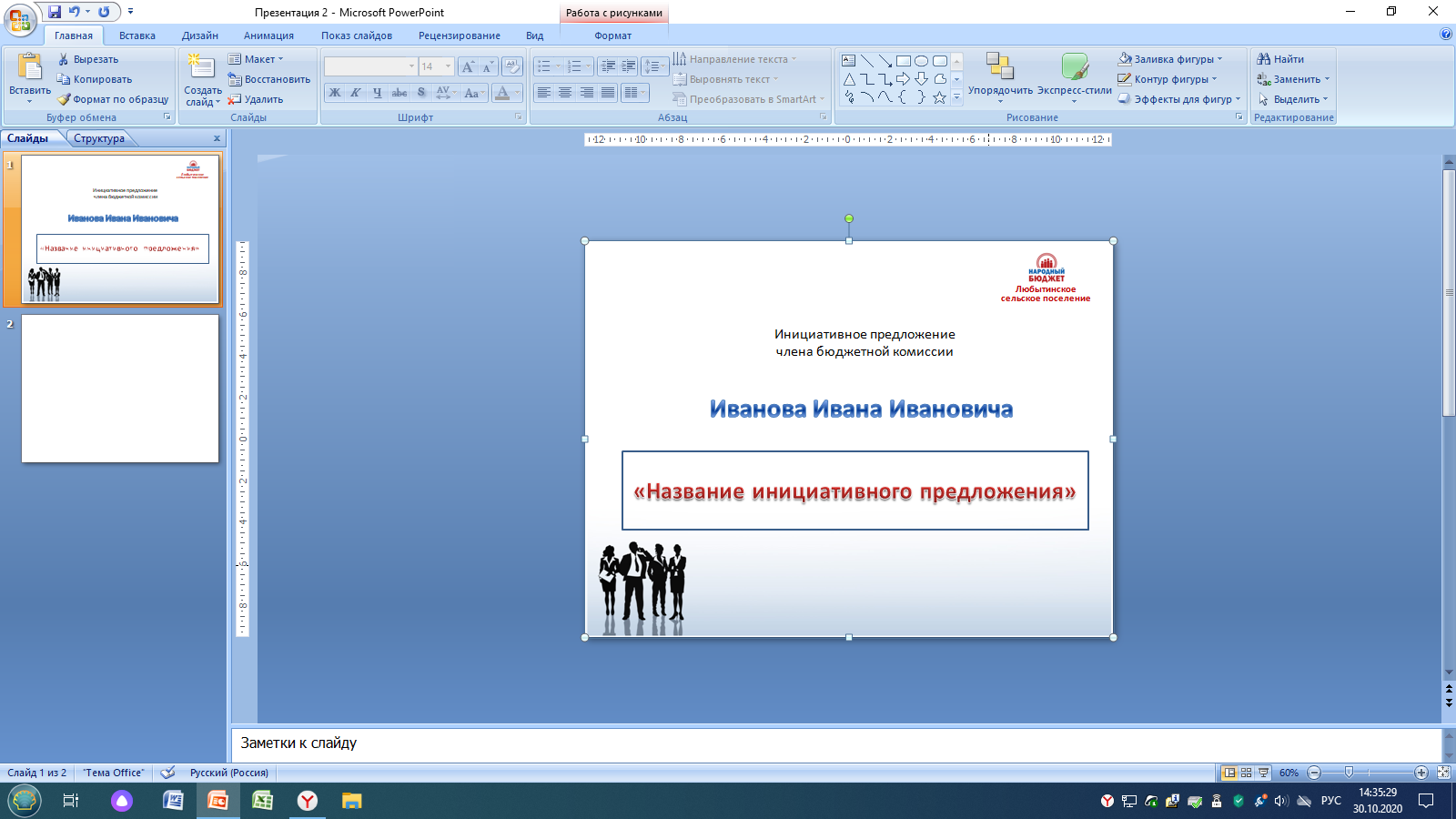 Местоположение
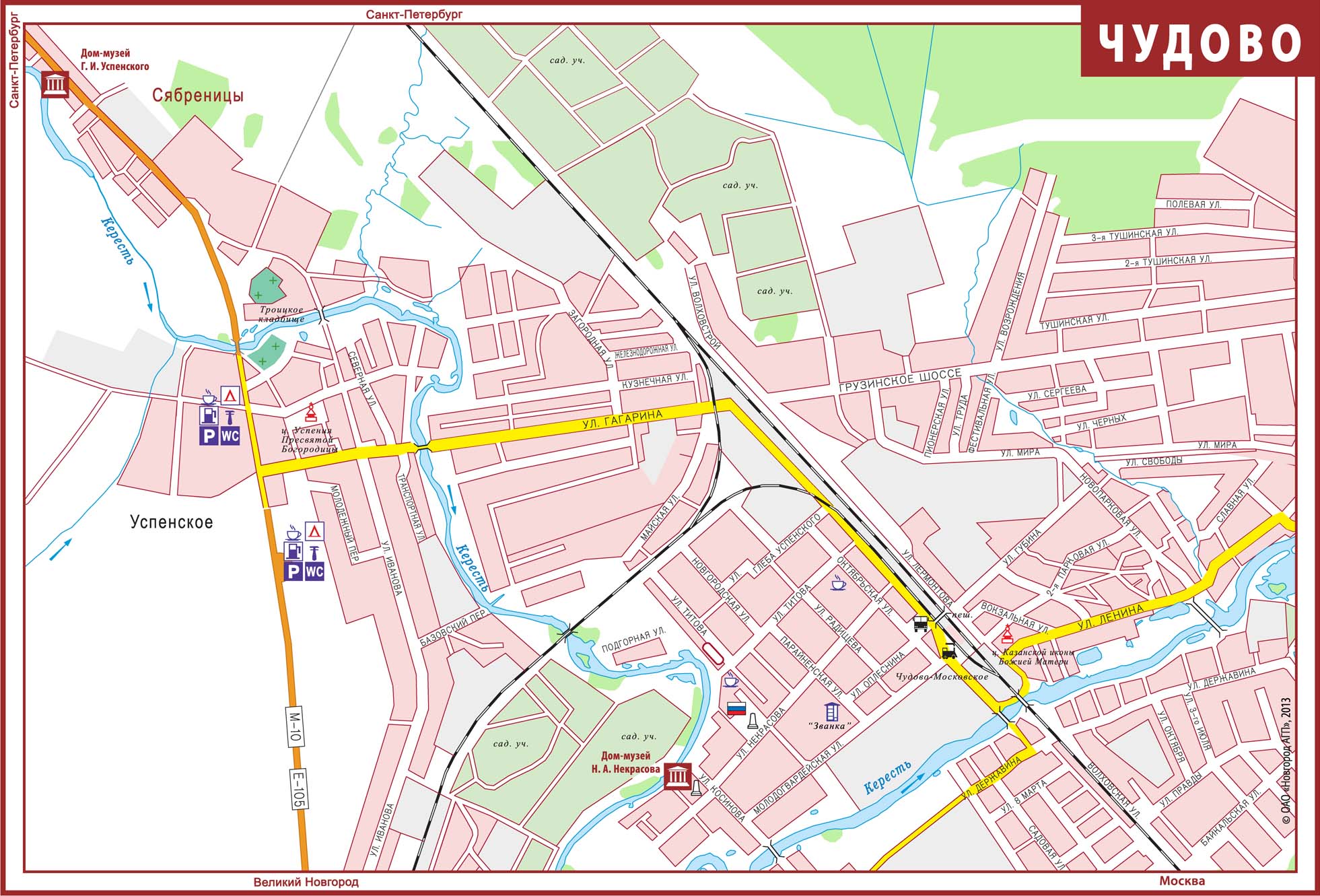 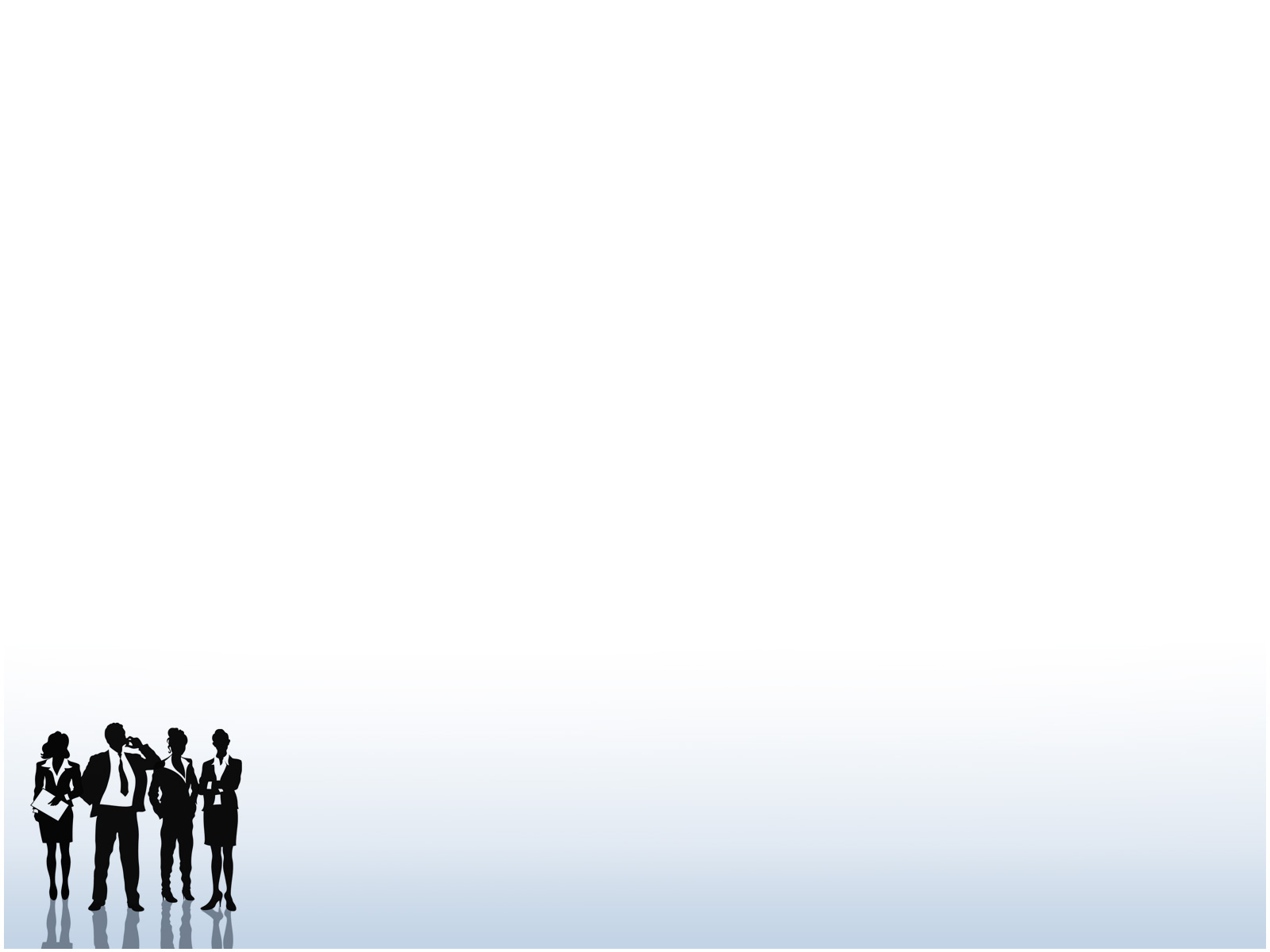 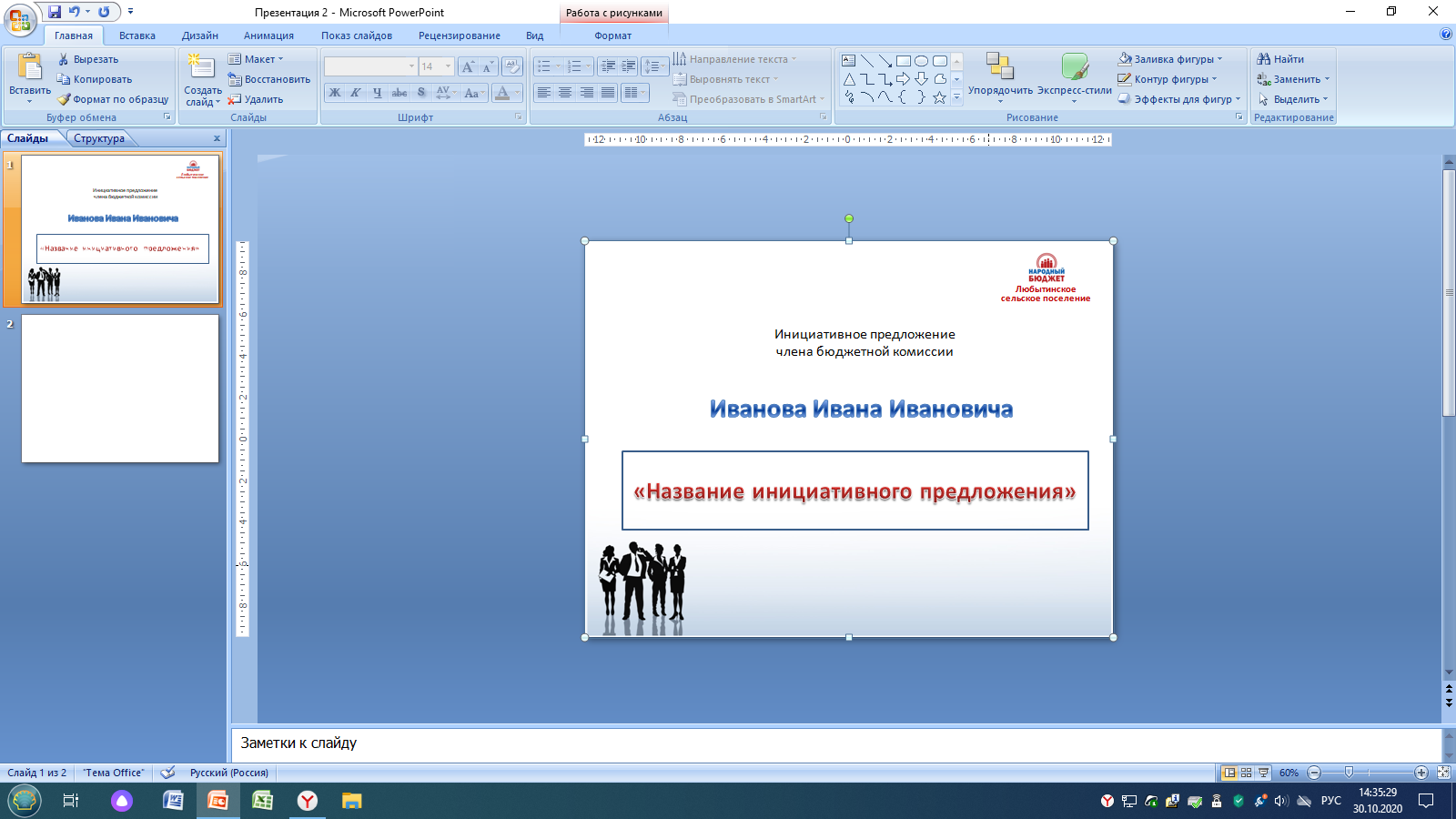 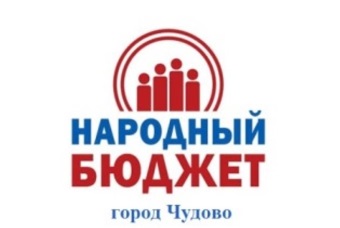 Стоимость реализации инициативы:
               Строительство или обустройство объекта  - 0000000,00 руб.
                       …………………………………………………………………………………………….
                       …………………………………………………………………………………………….
                       …………………………………………………………………………………………….
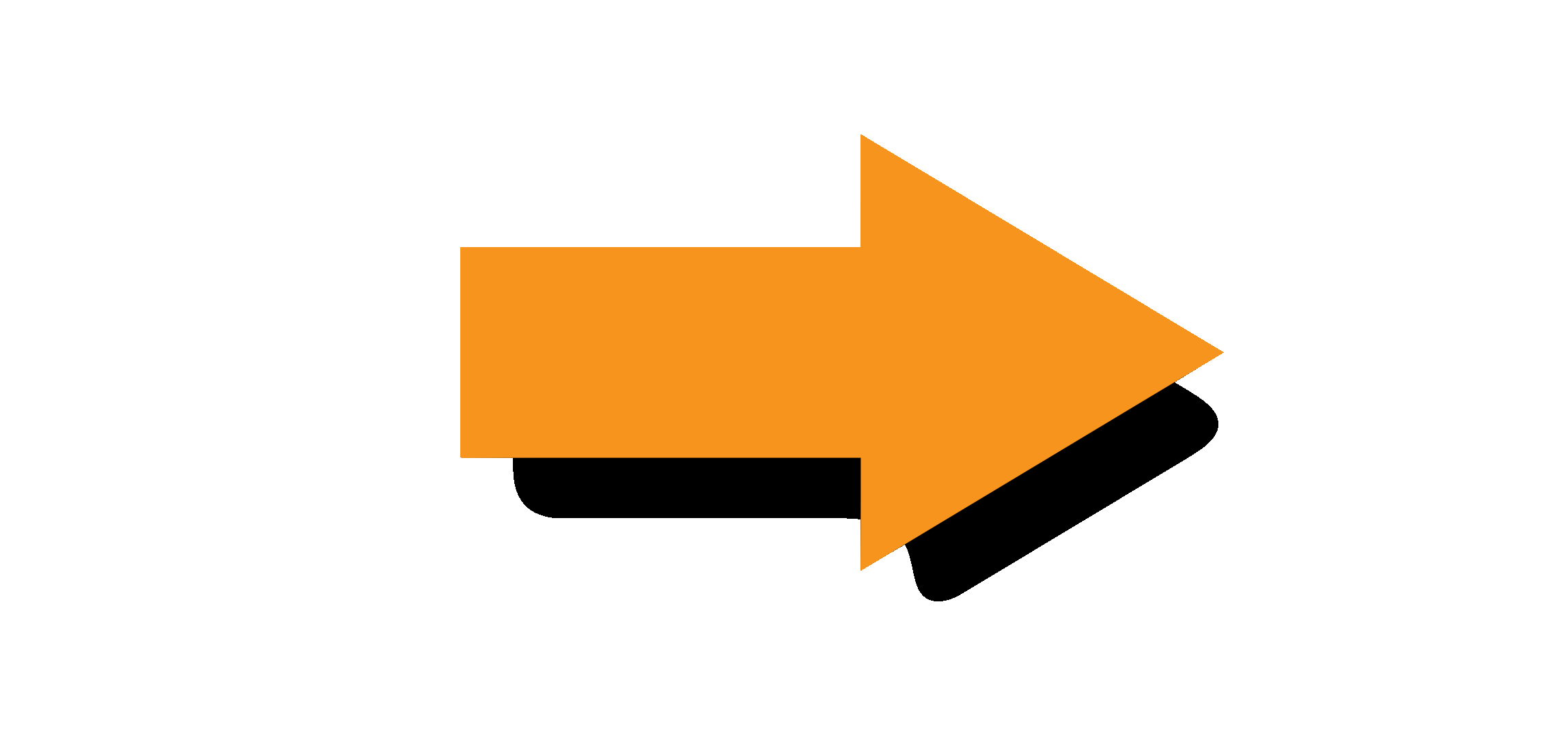 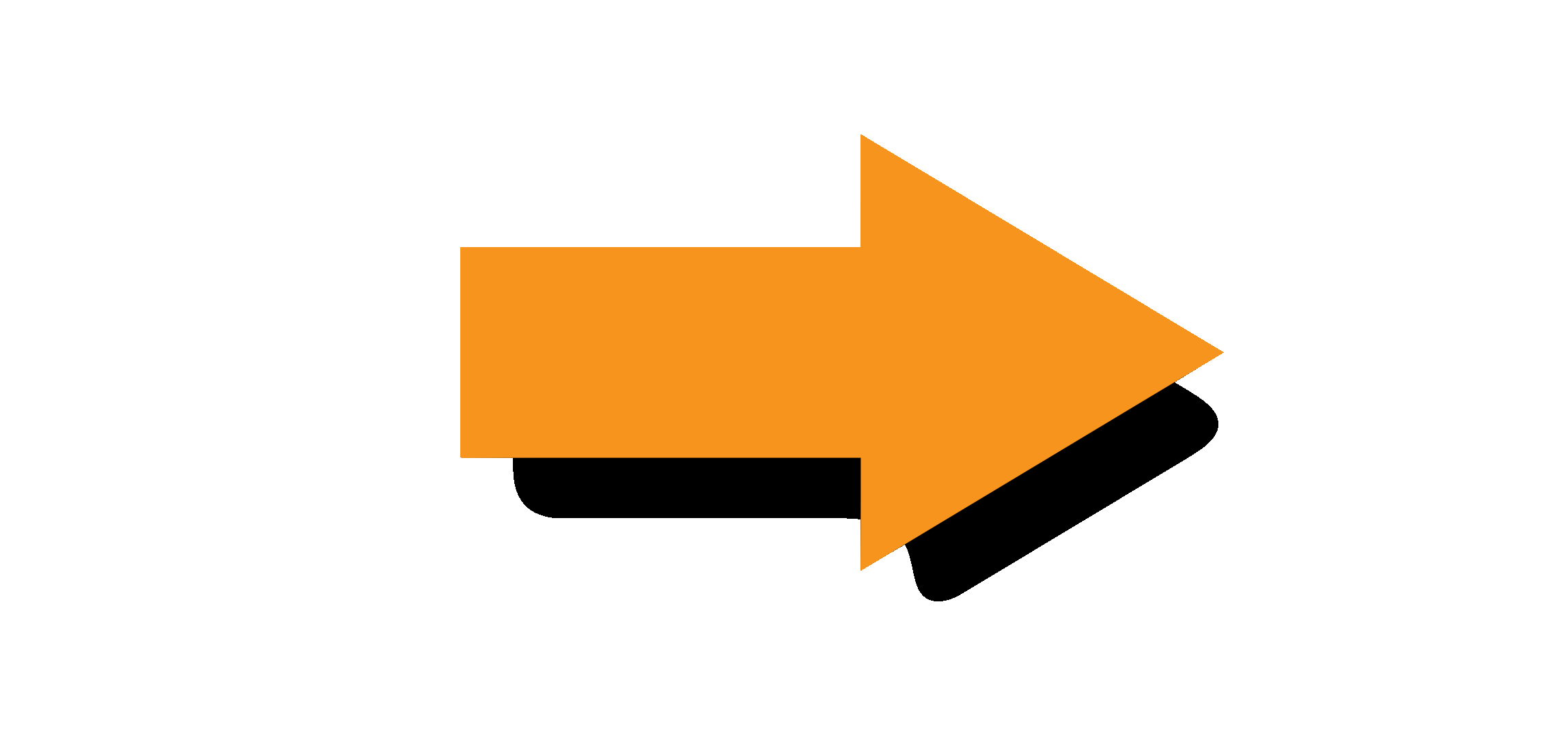 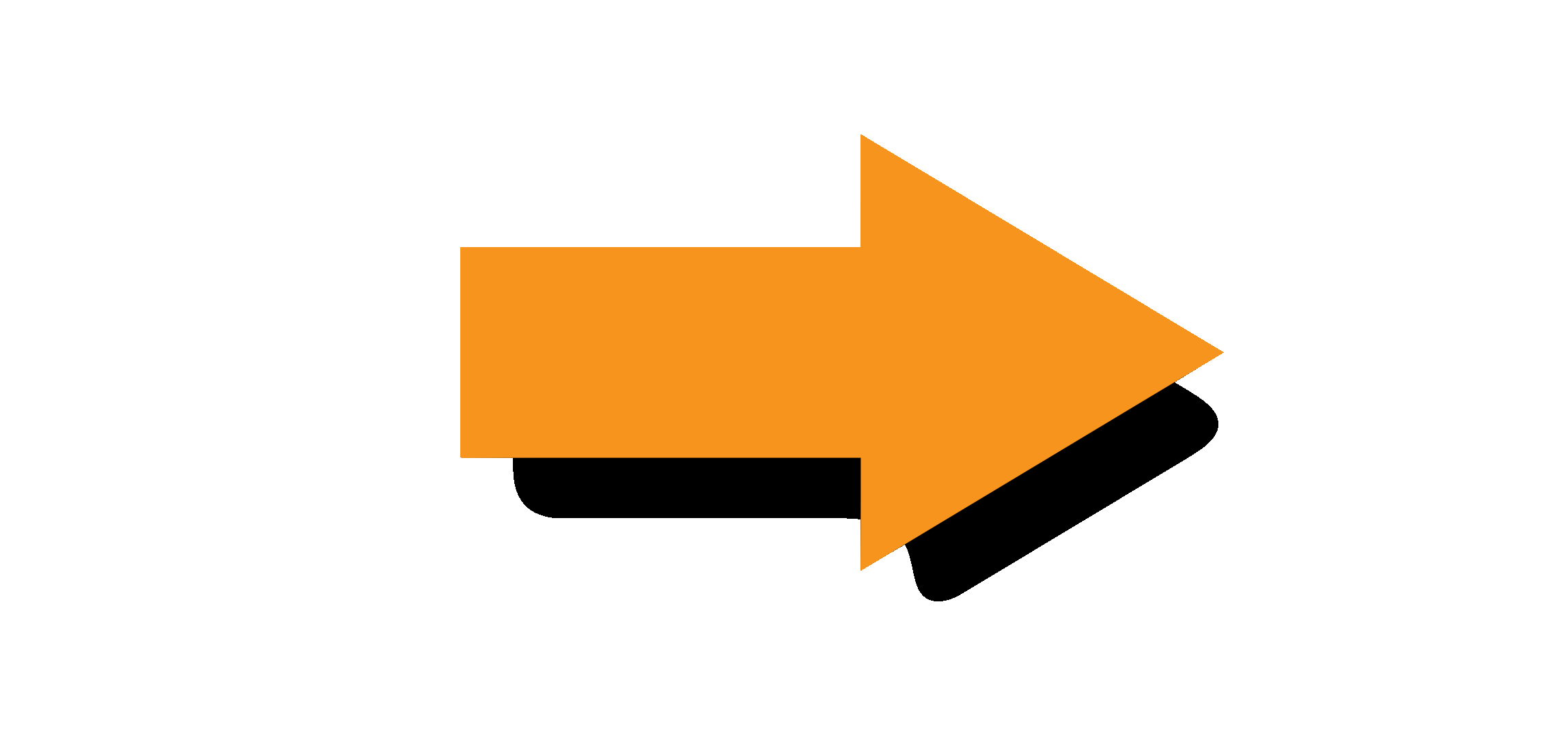 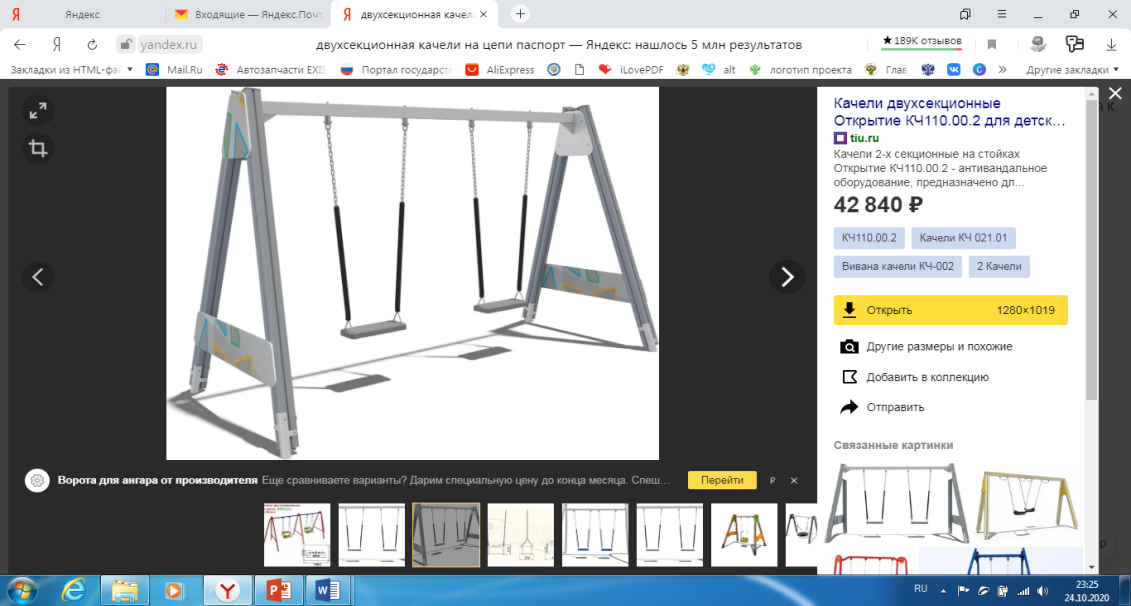 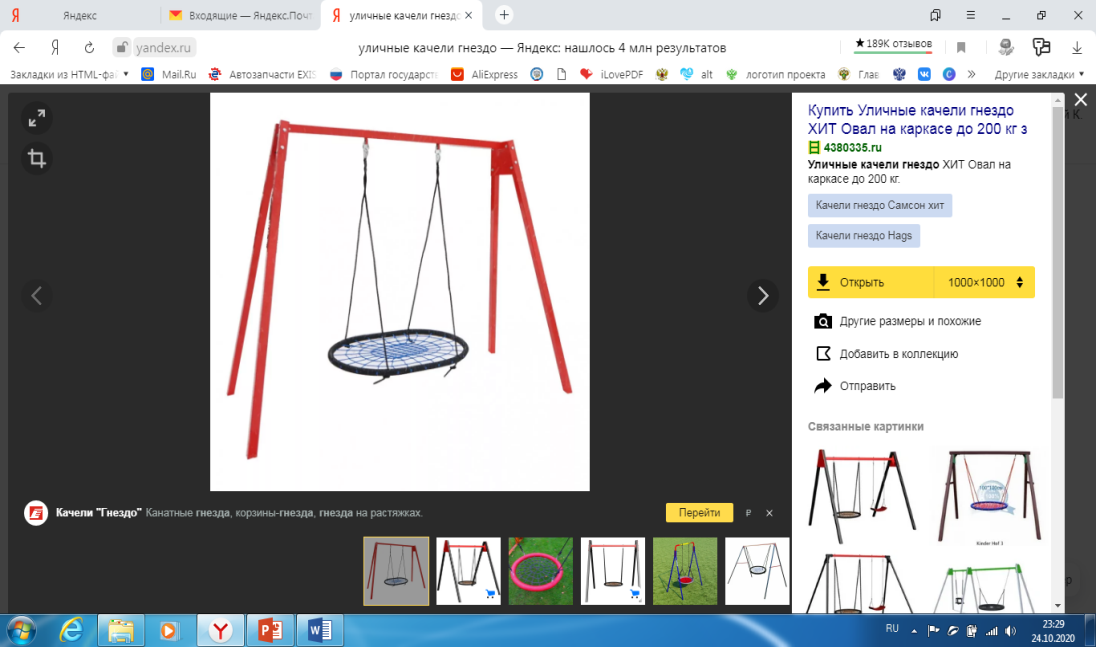 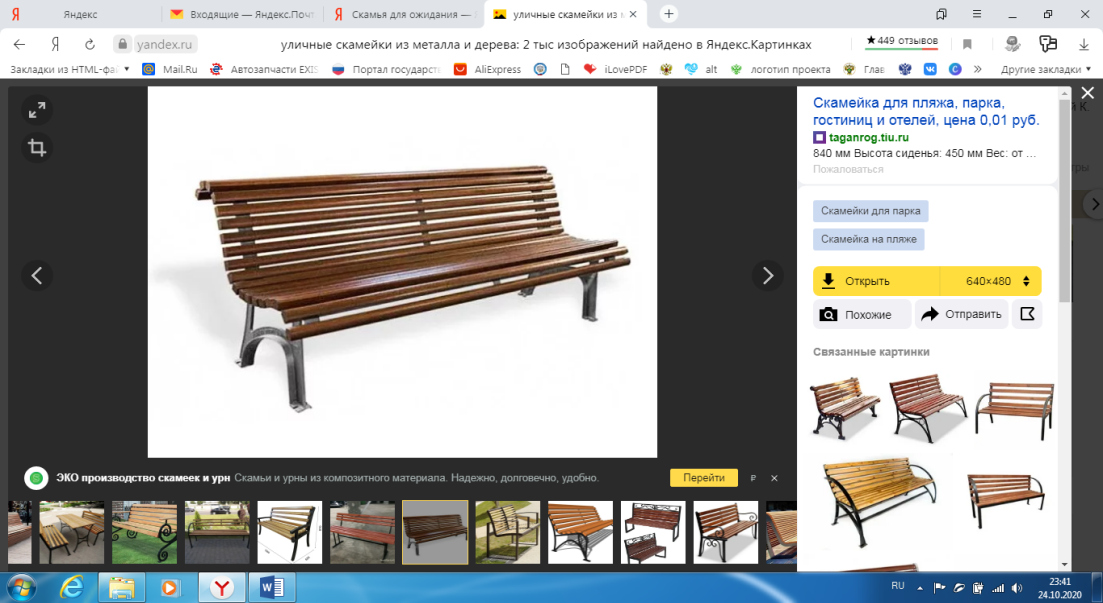 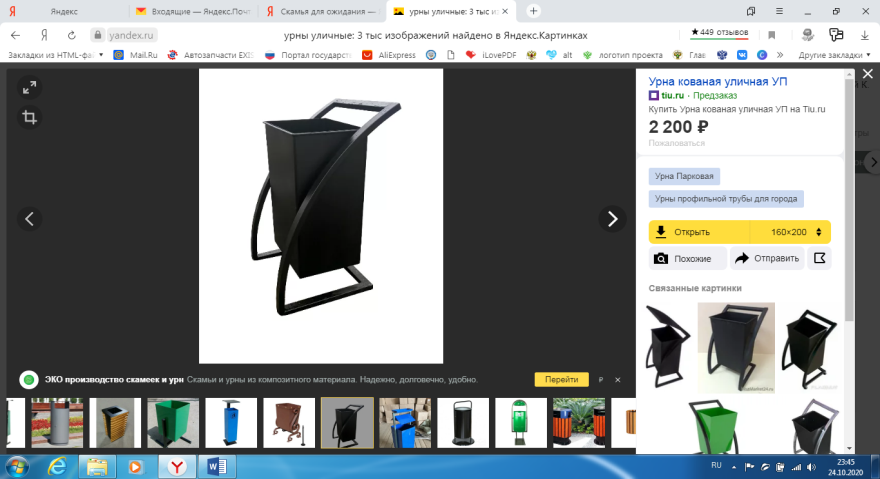 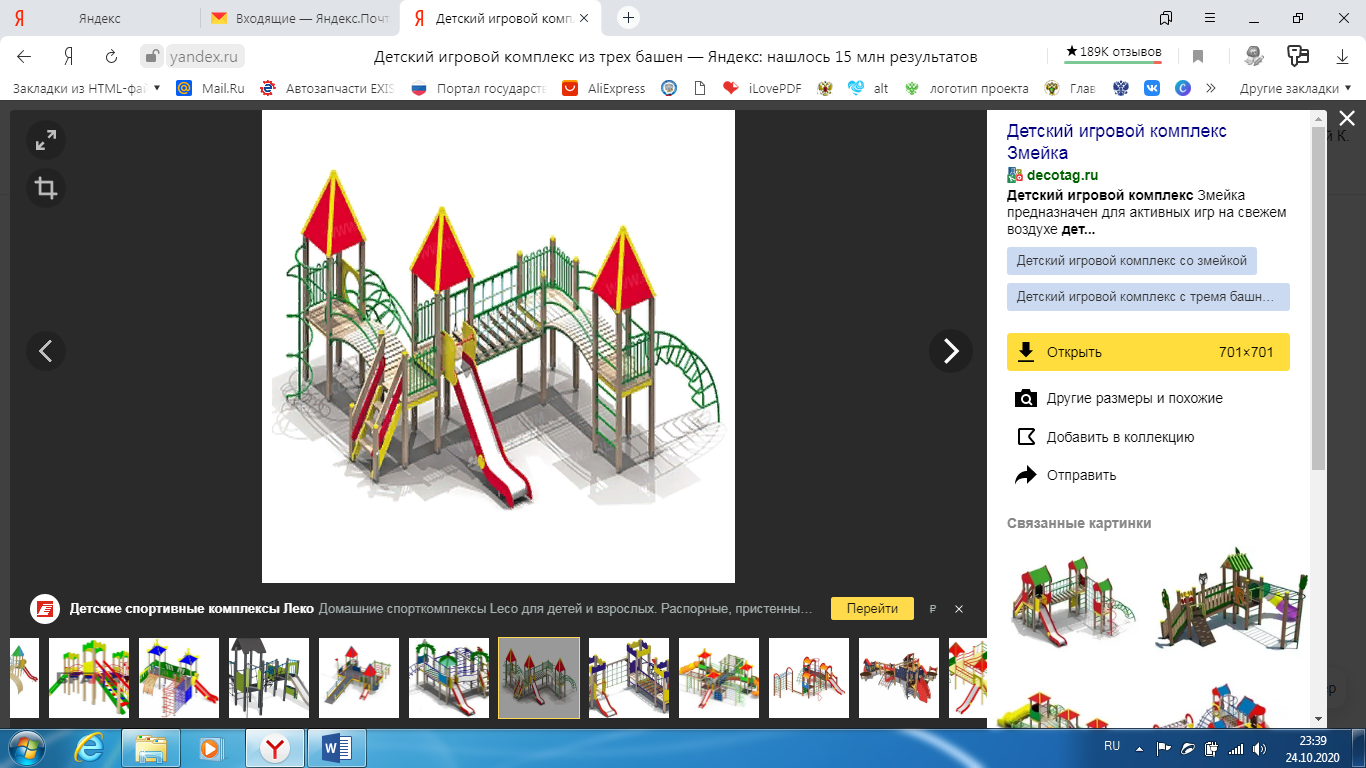 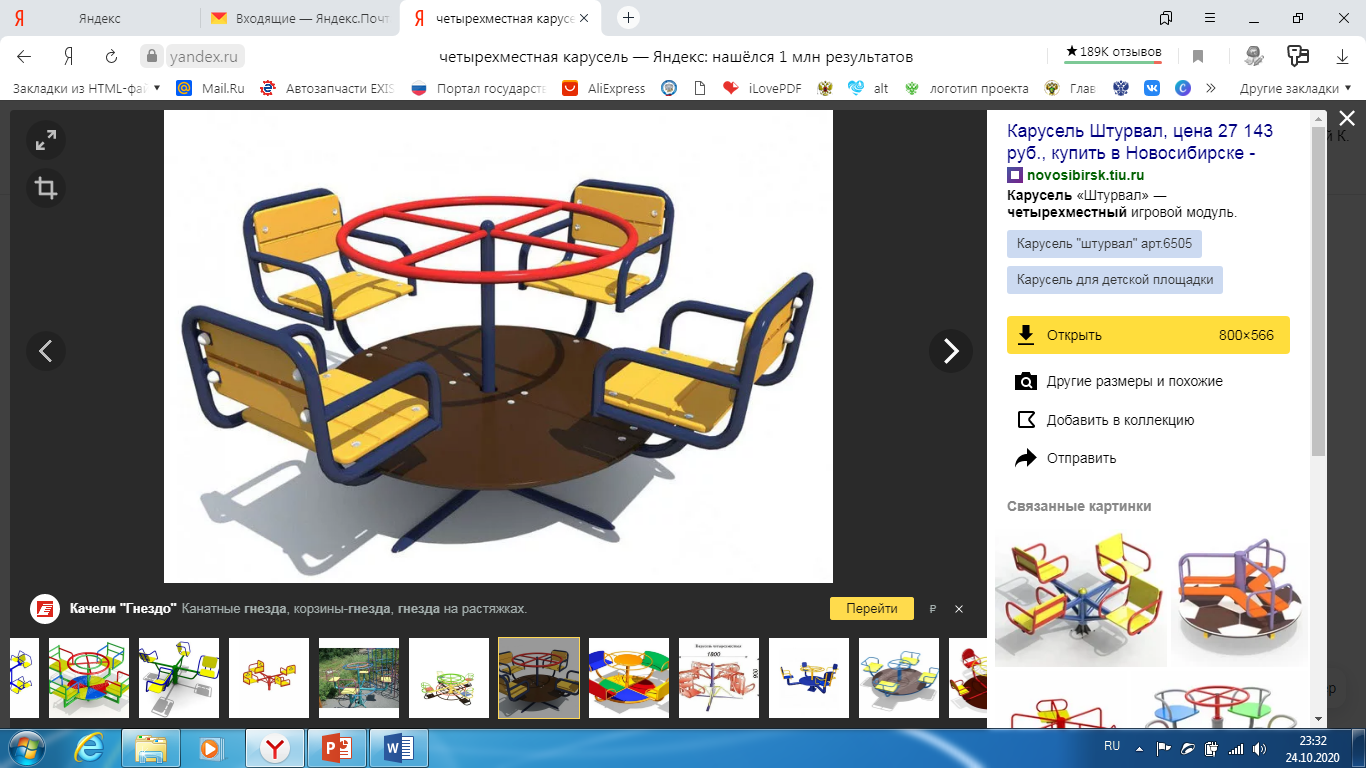 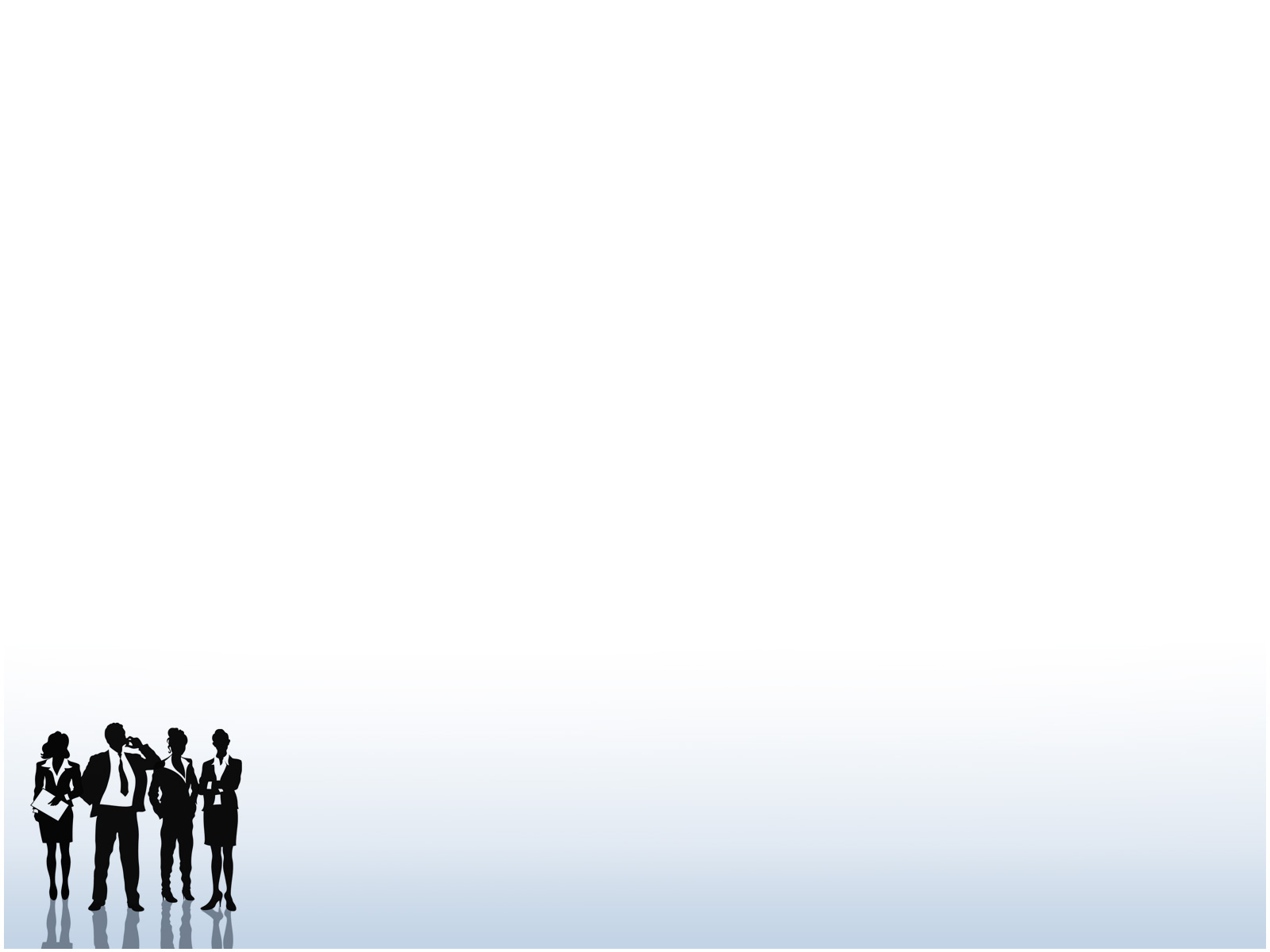 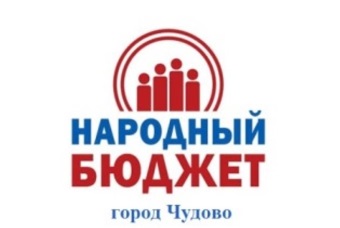 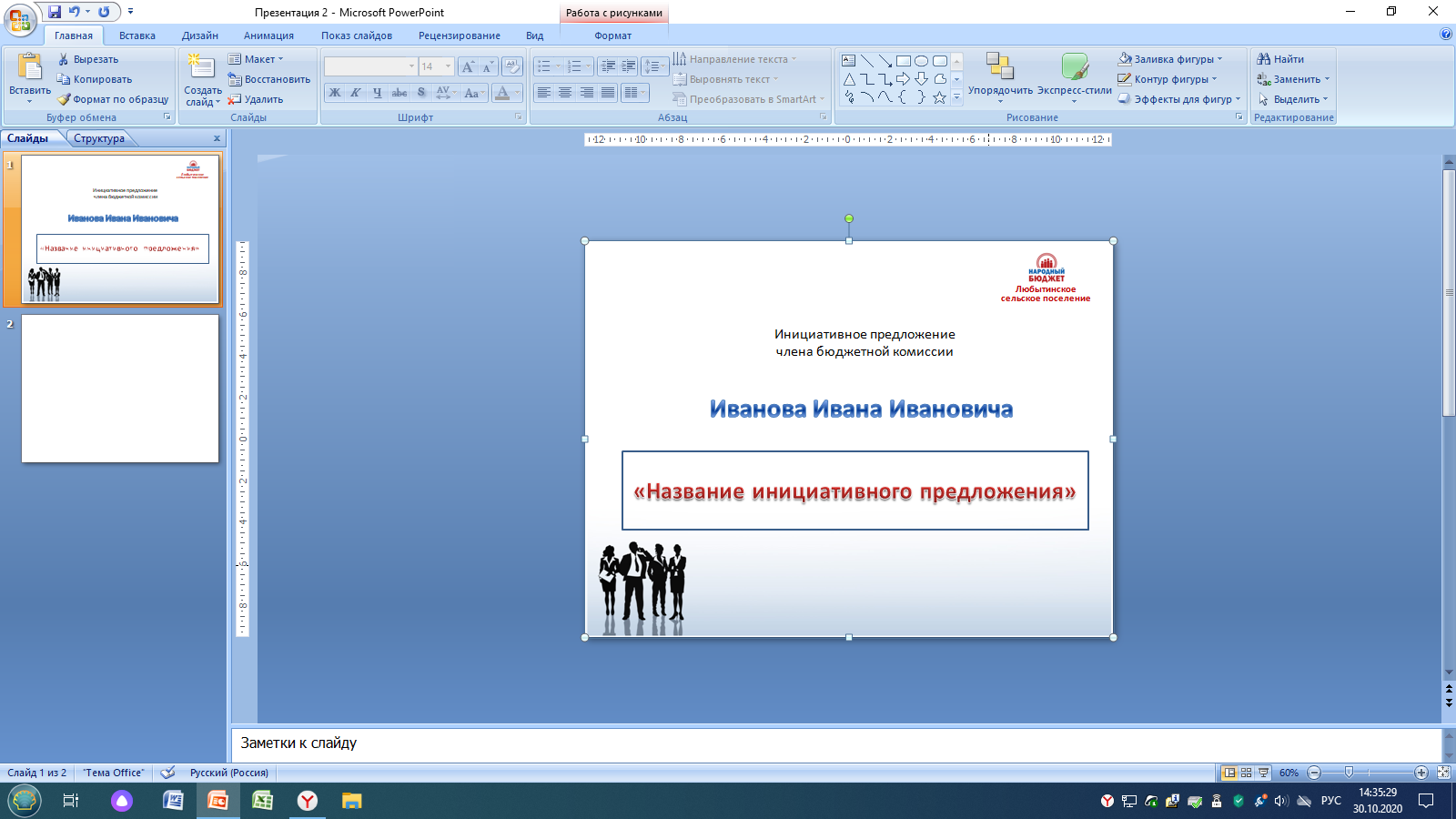 Ожидаемые результаты или благополучатели:

                            …………………………………………………………………………………………………
                       .………………………………………………………………………………………………..
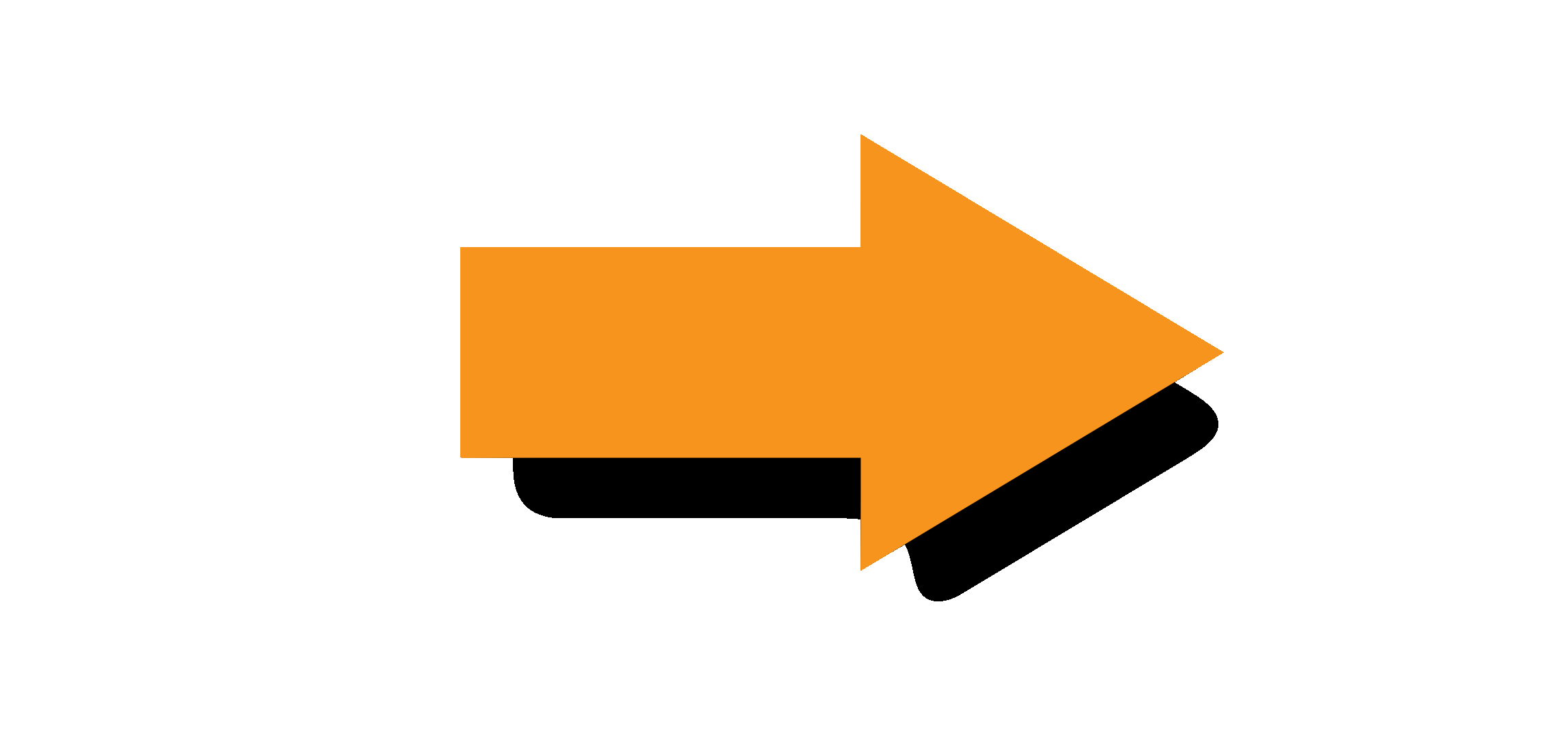 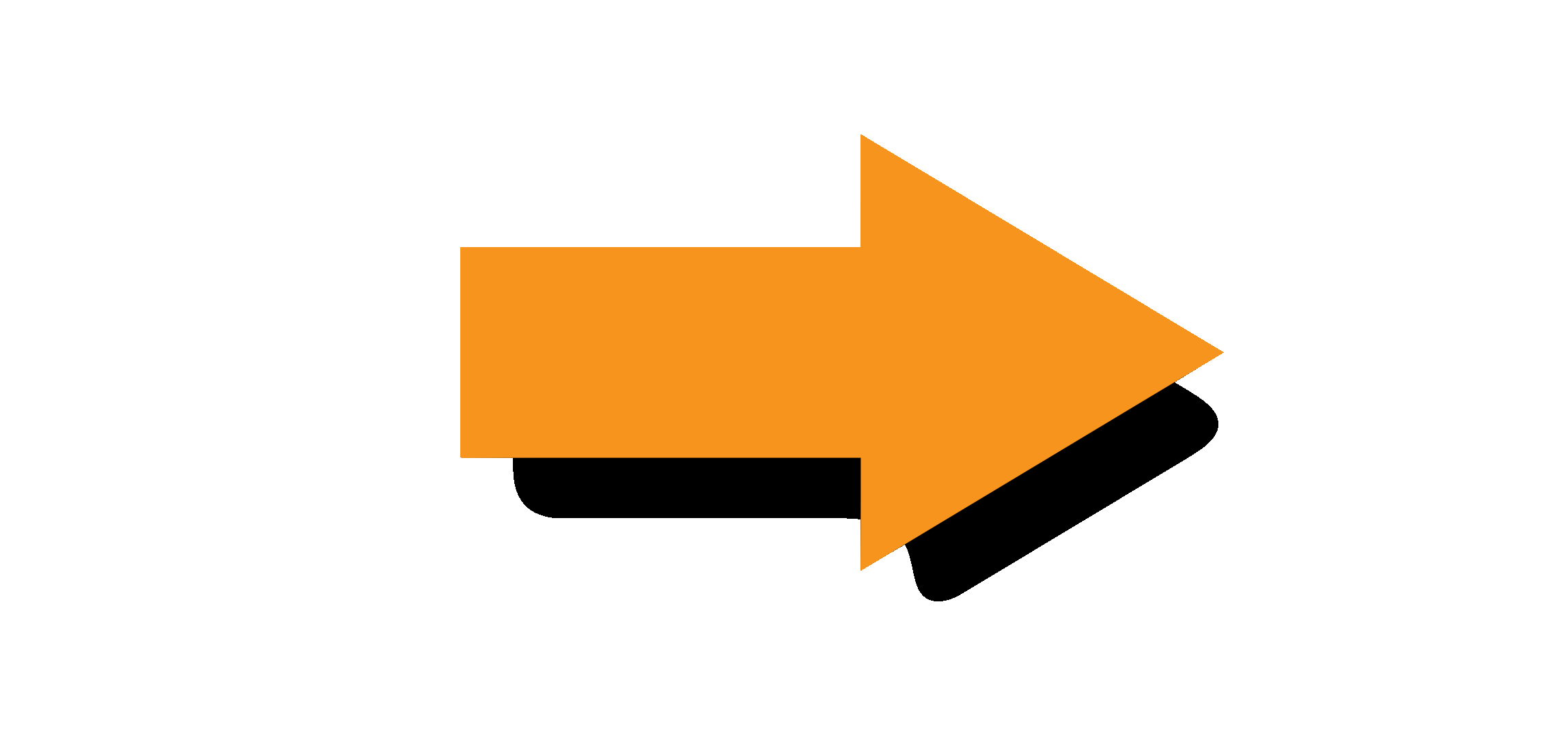 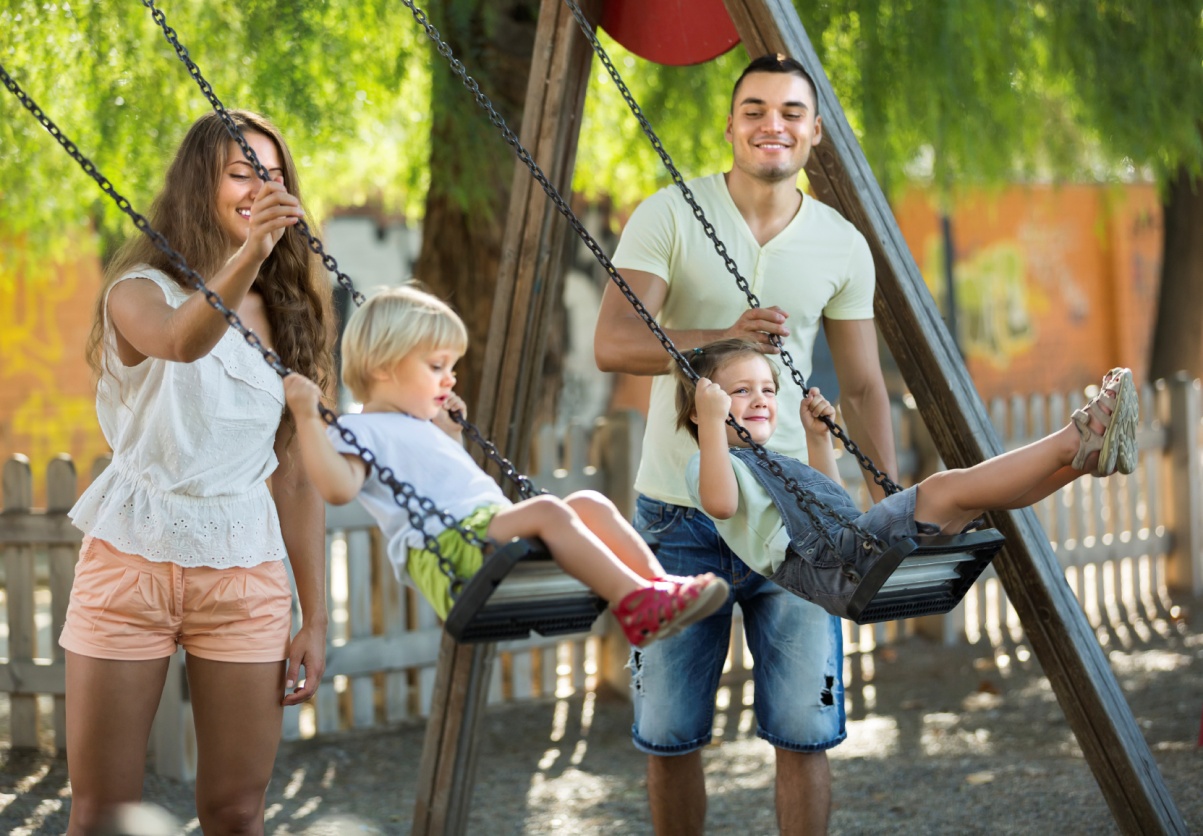 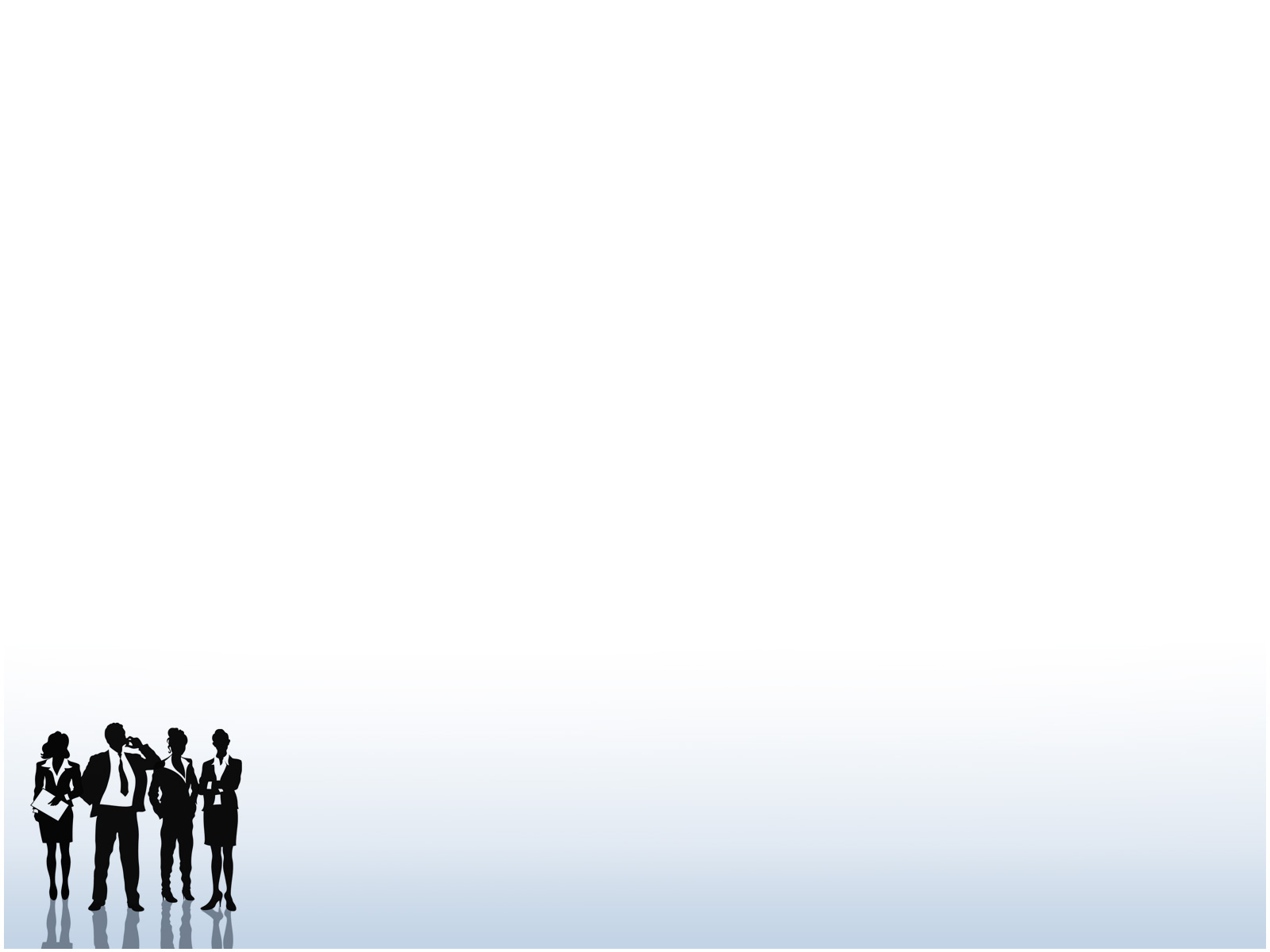 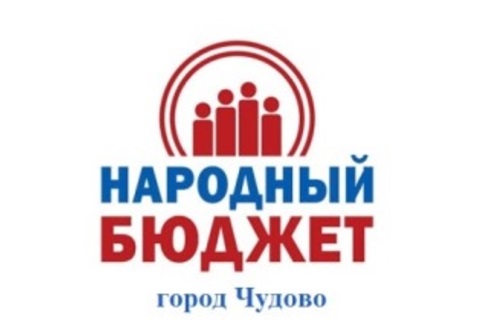 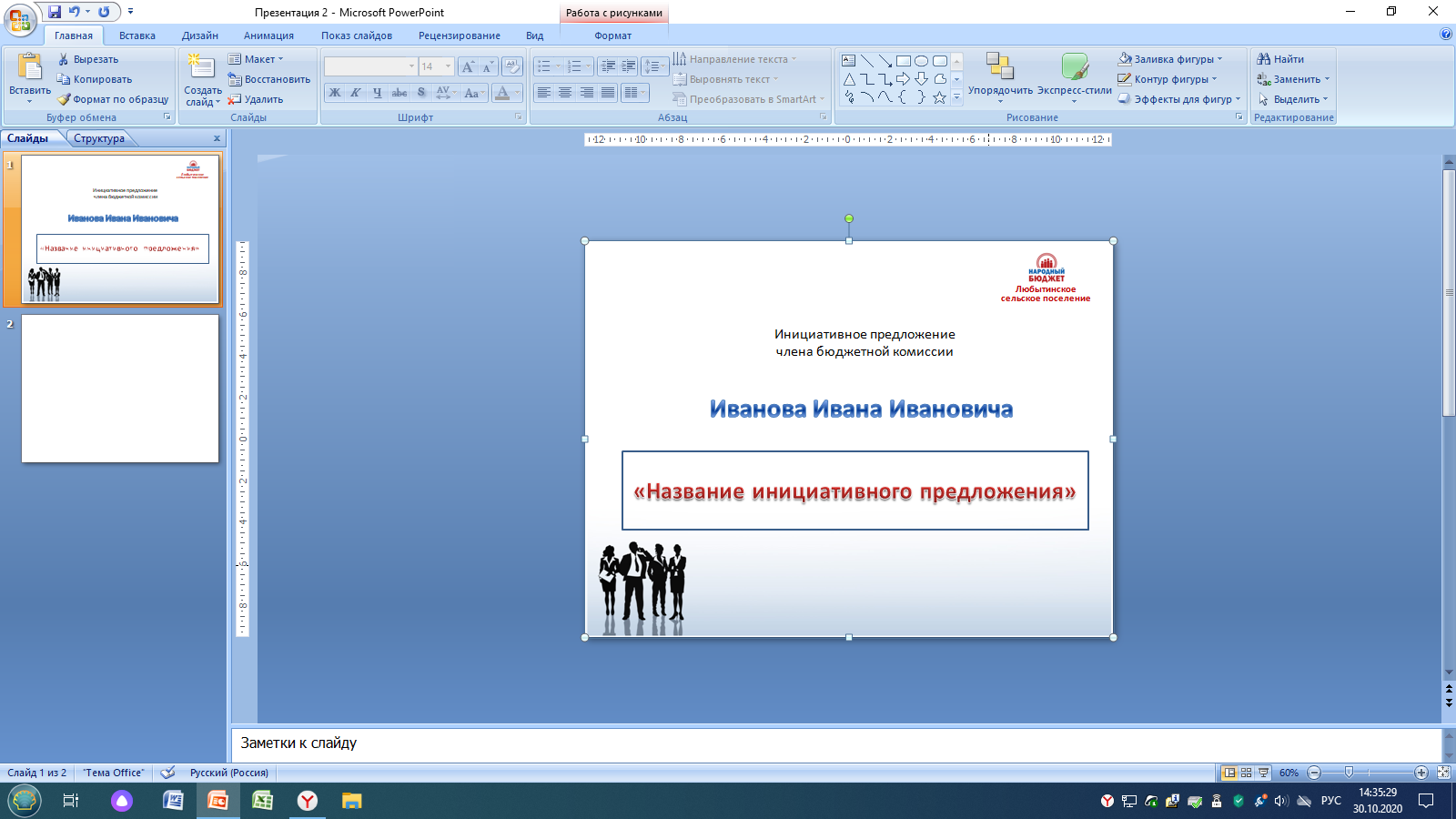 Спасибо 
за внимание!